Advanced Data Validation
Session 973-2
Hannah RhinebeckTECHNICAL SUPPORT ENGINEER SUPERVISOR
Information shared throughout this presentation is the property of Aeries Software. Information or images may not be reproduced, duplicated, or shared without the prior written consent of Aeries Software.
Post Input Validation – Data Validation
Run SQL queries within the Aeries interface…
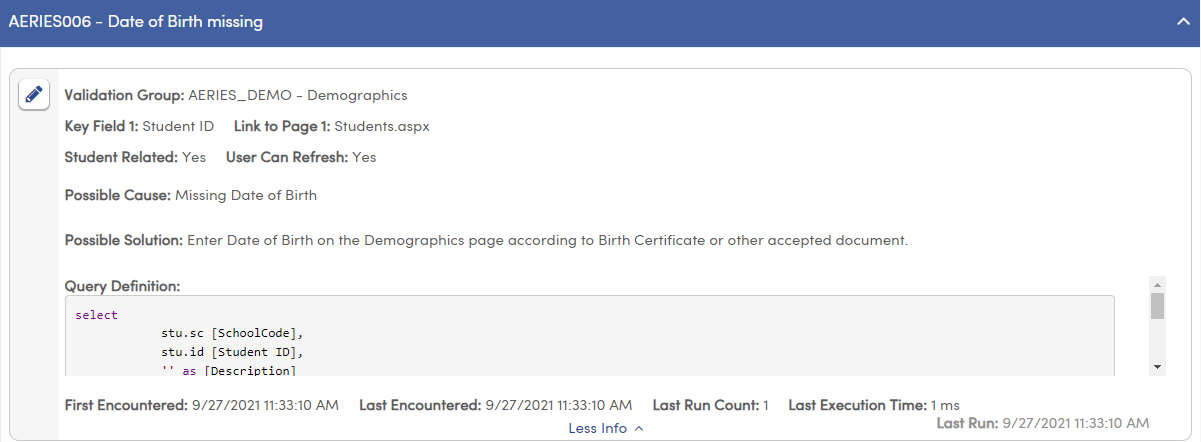 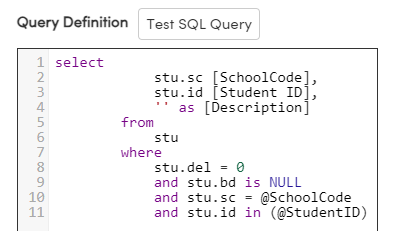 Post Input Validation – Data Validation
Run SQL queries within the Aeries interface…
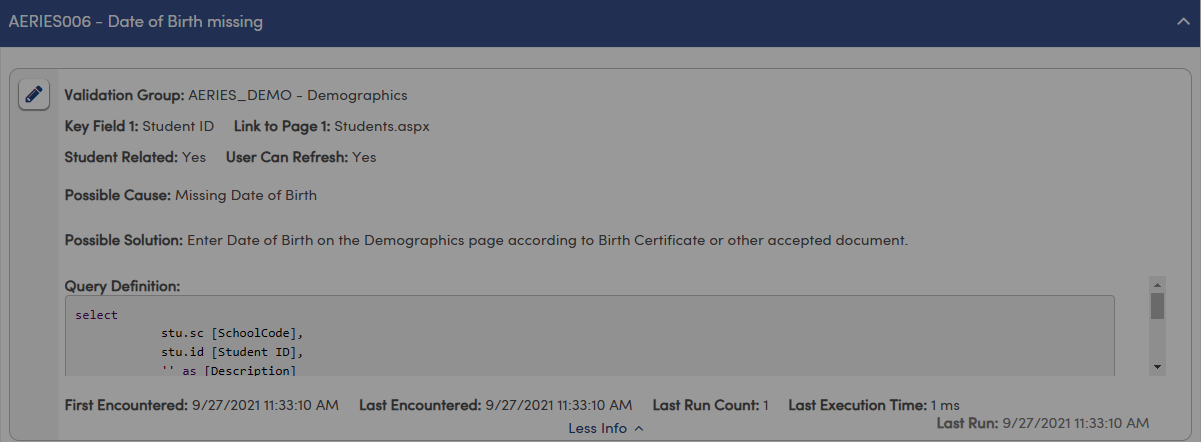 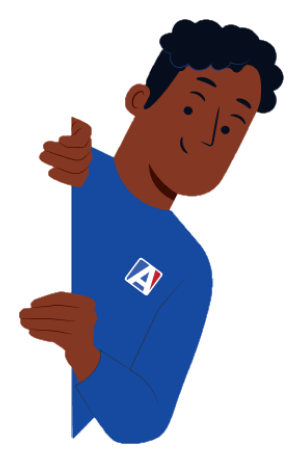 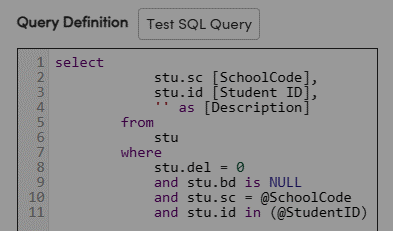 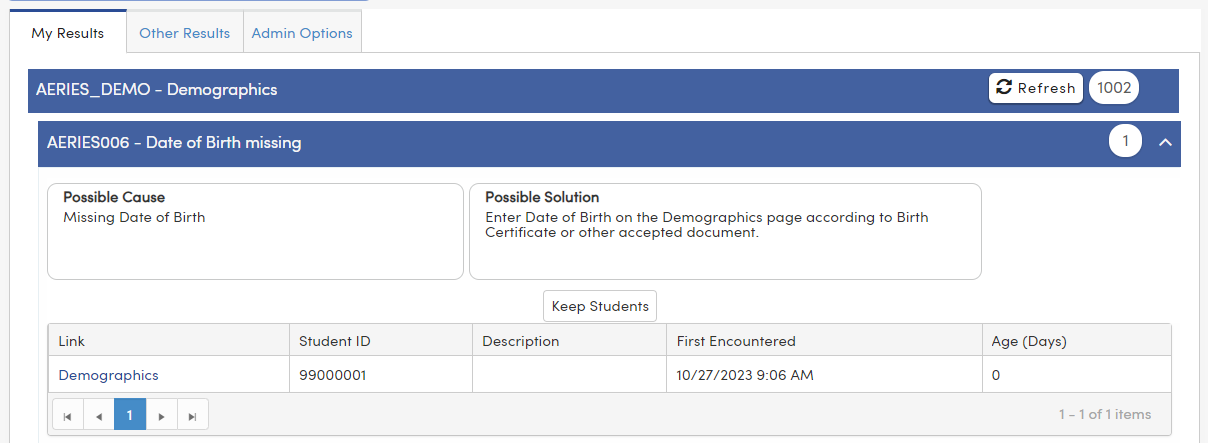 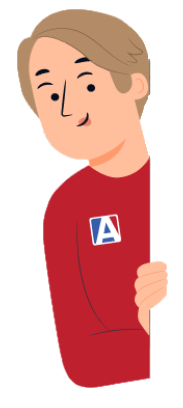 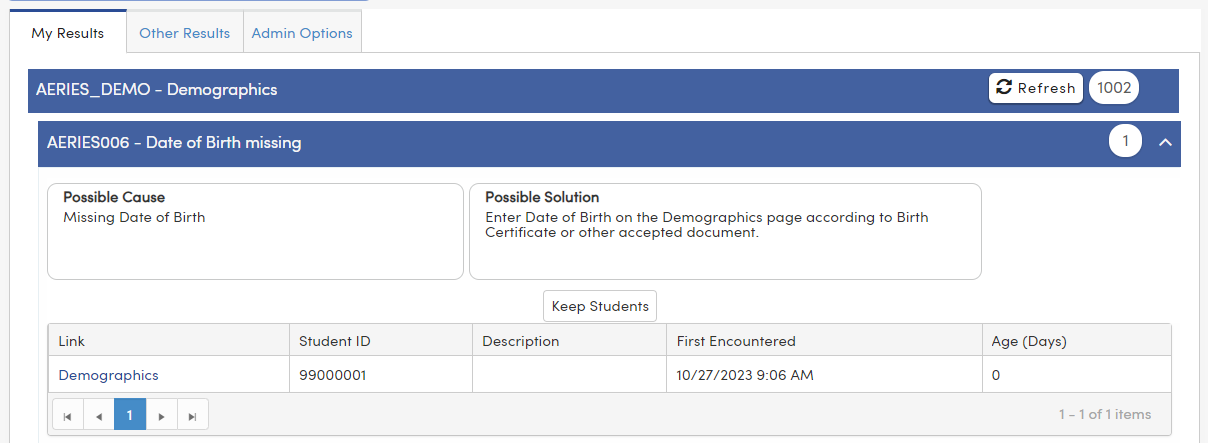 …and generate a user-friendly list of results
Data Validation Benefits
Define rules for any criteria
Run automatically or on demand
Automatically notify staff of errors
Use built-in definitions or create your own!
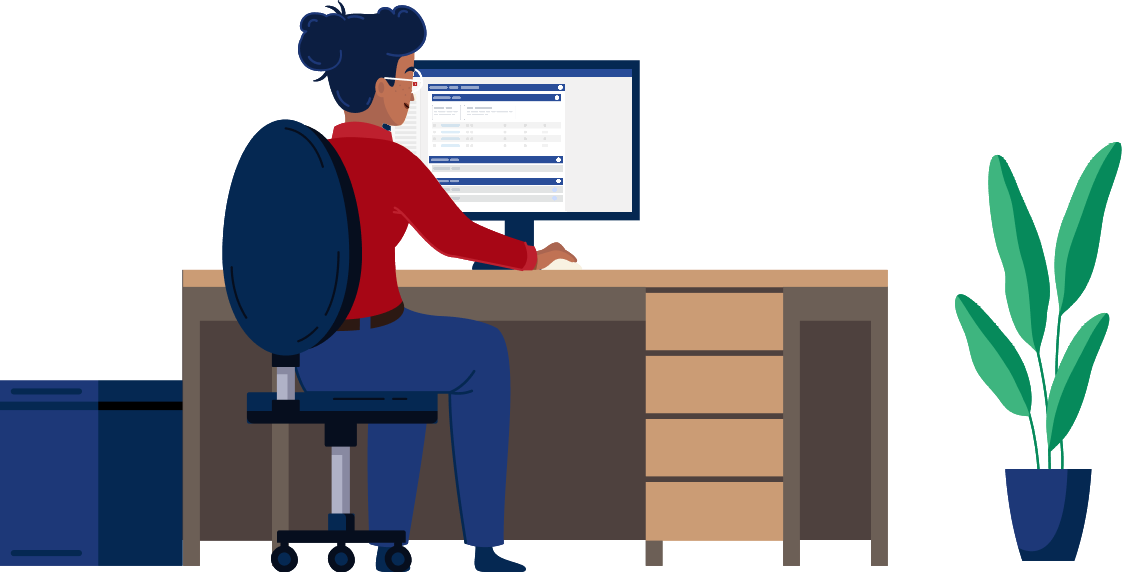 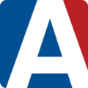 Add Custom Groups
Data Validation Groups
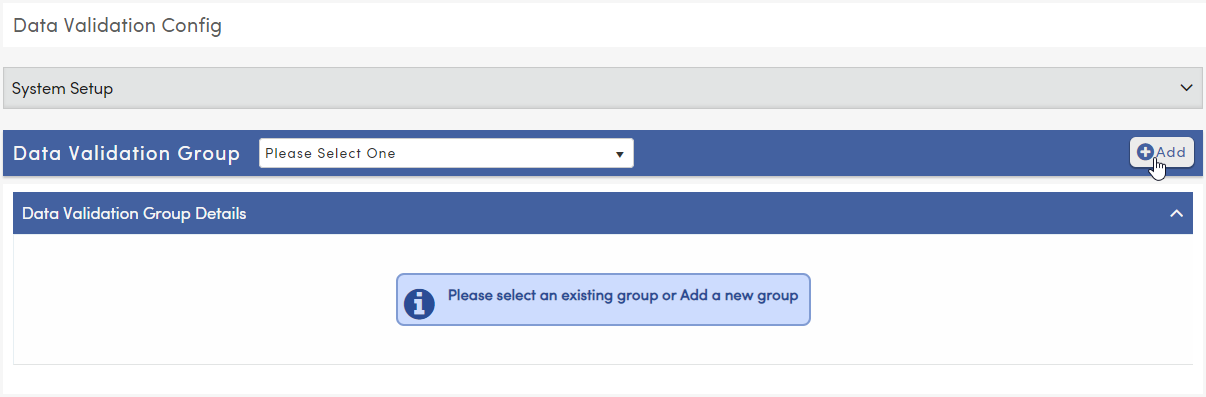 Click to add new Data Validation Group
Data Validation Groups
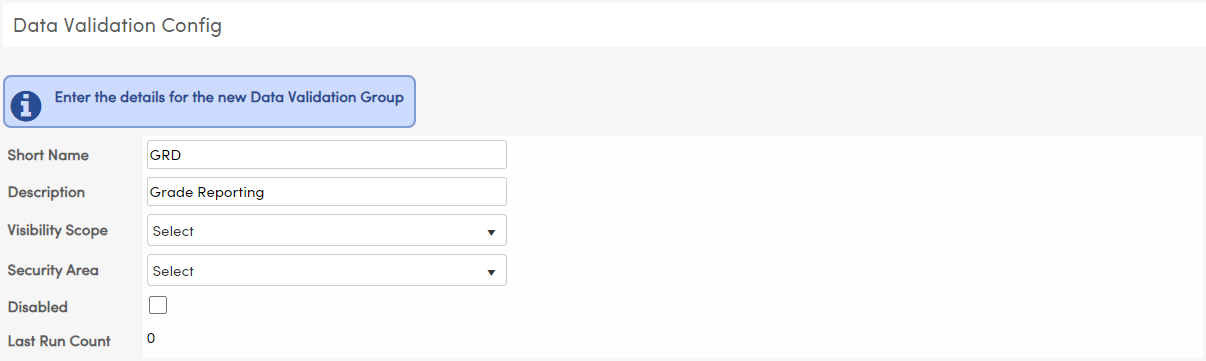 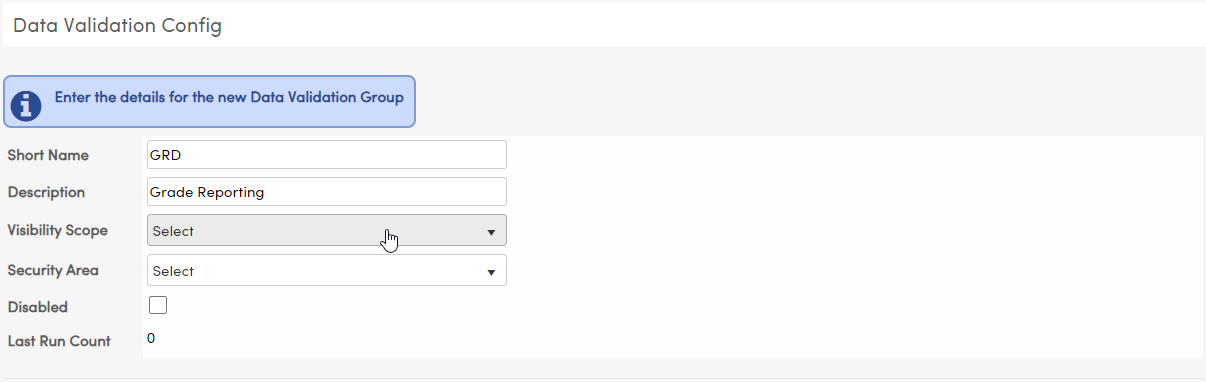 Enter a short name and a description
Data Validation Groups
Visibility Scope

If you want the results to display when logged into a school, choose “School”

If you want the results to display when logged in at the district level, choose “District”
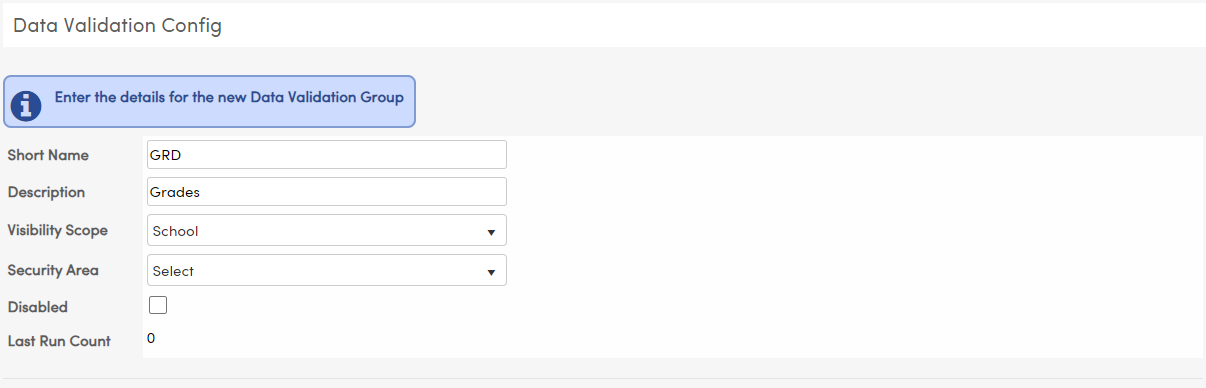 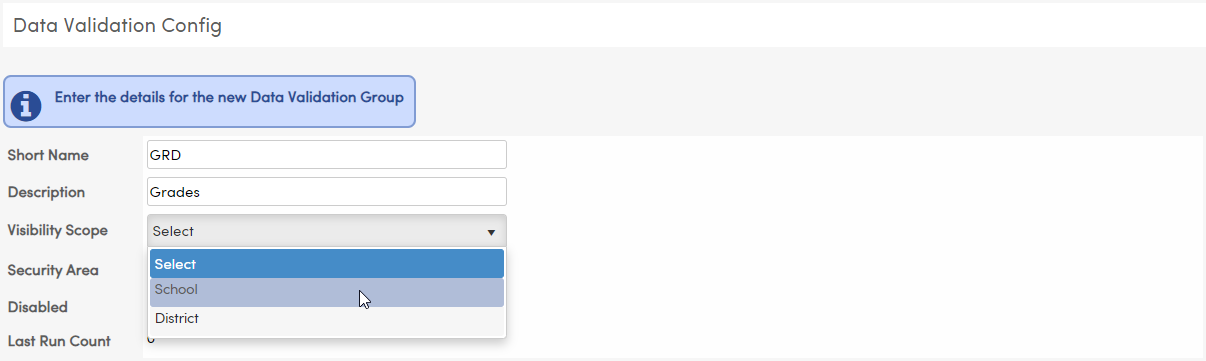 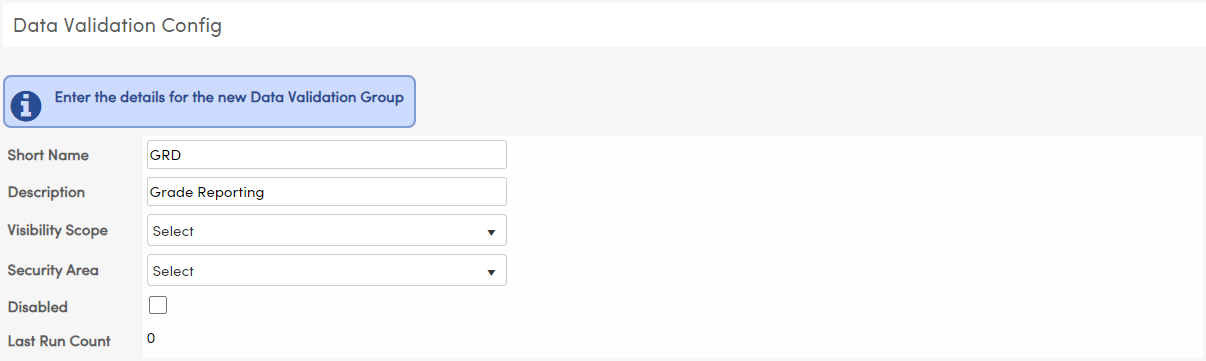 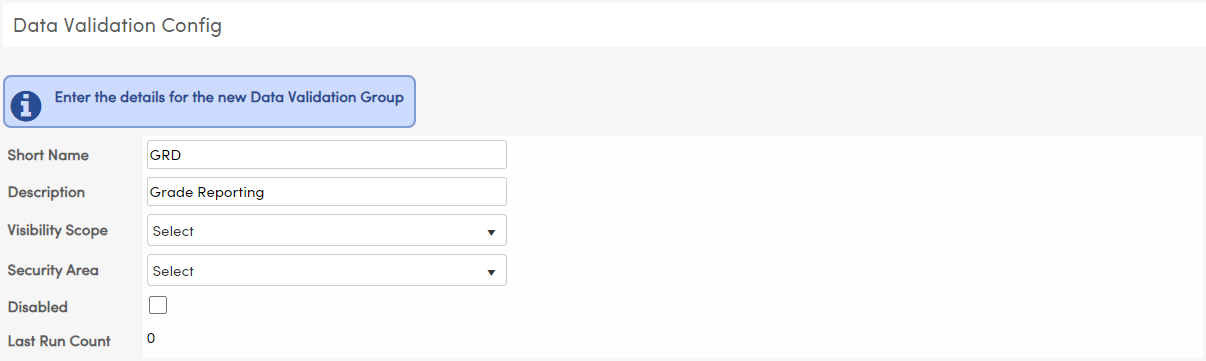 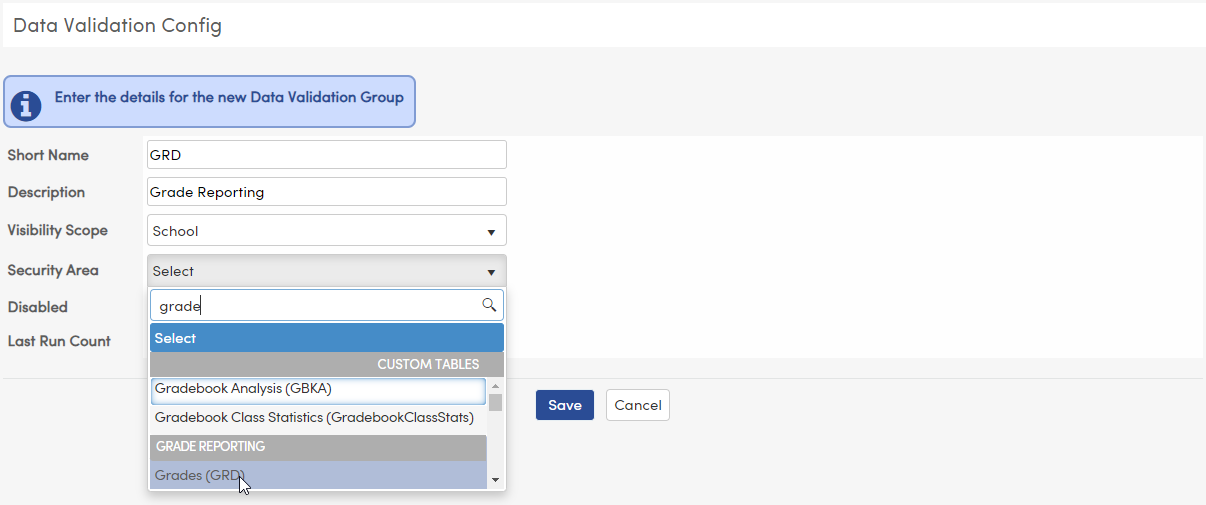 Select the Security Area
Users will need permission to the selected table to view the results for this Data Validation Group
Results will show at school level
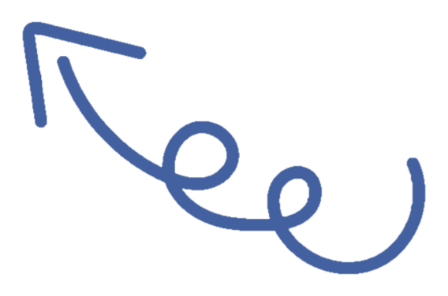 Choose Visibility
Data Validation Groups
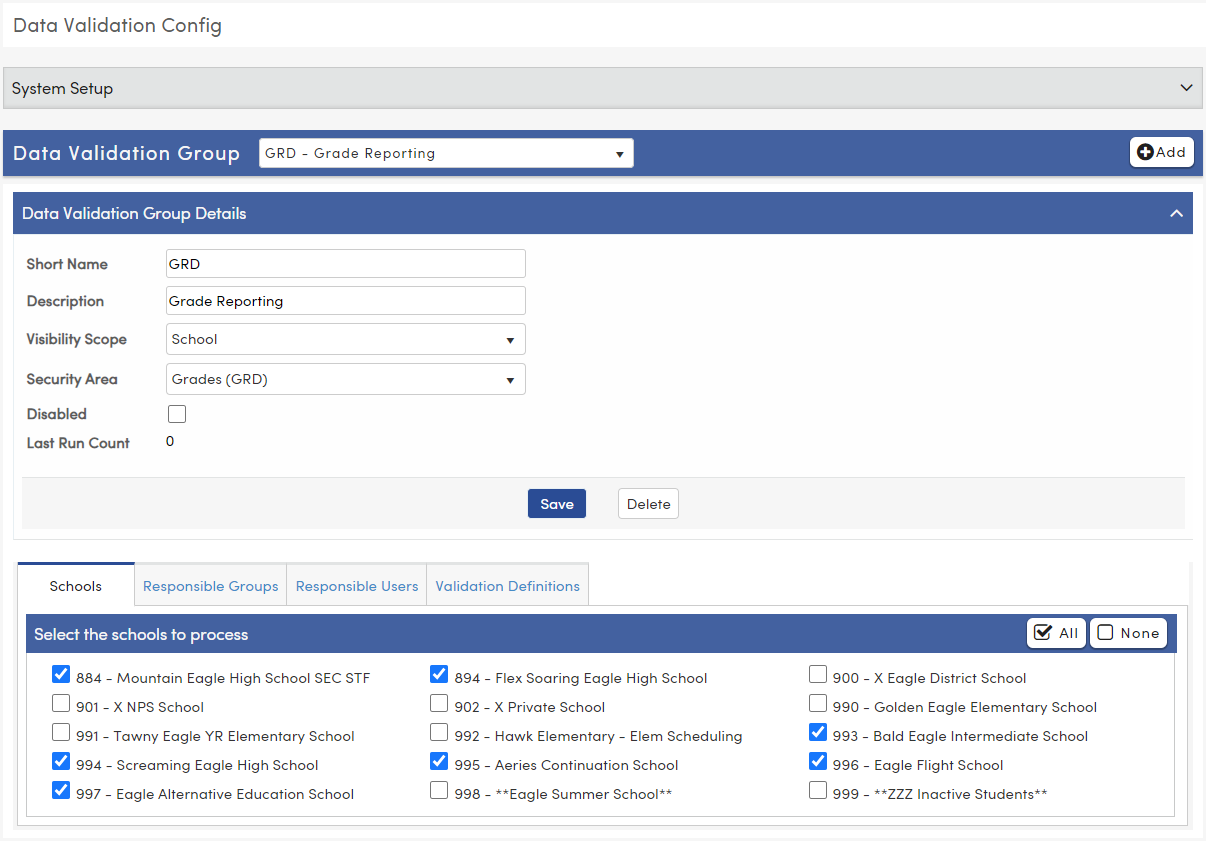 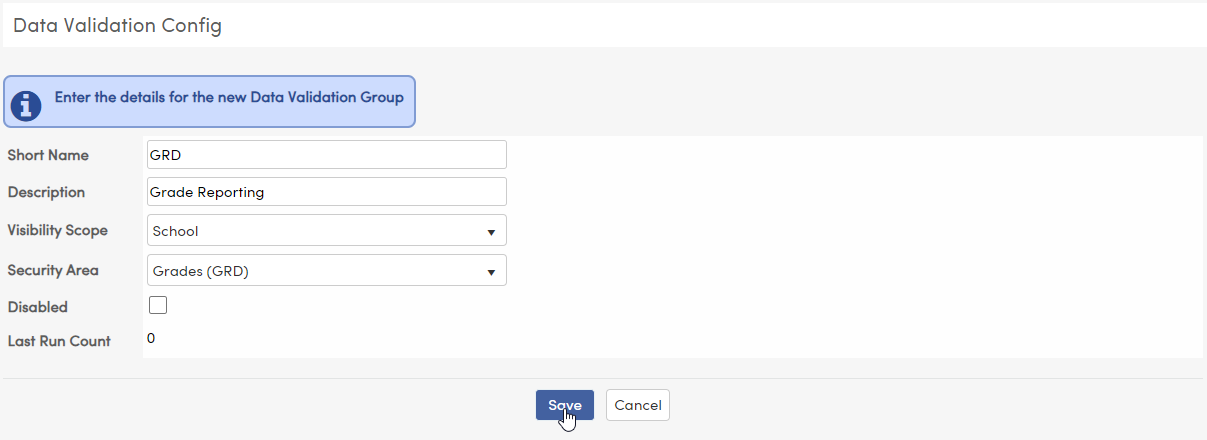 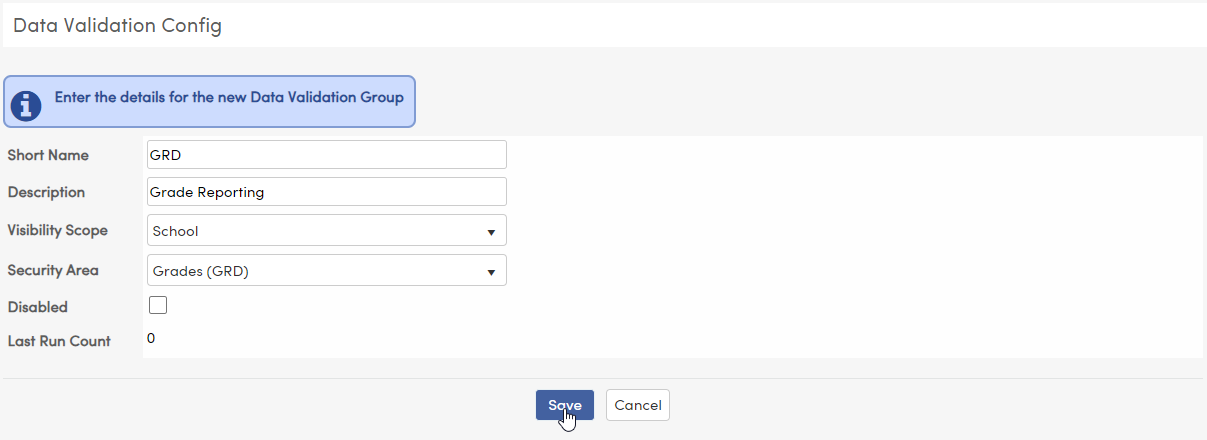 Disable the whole Data Validation Group
See number of results from the group’s last run
Additional options will appear below
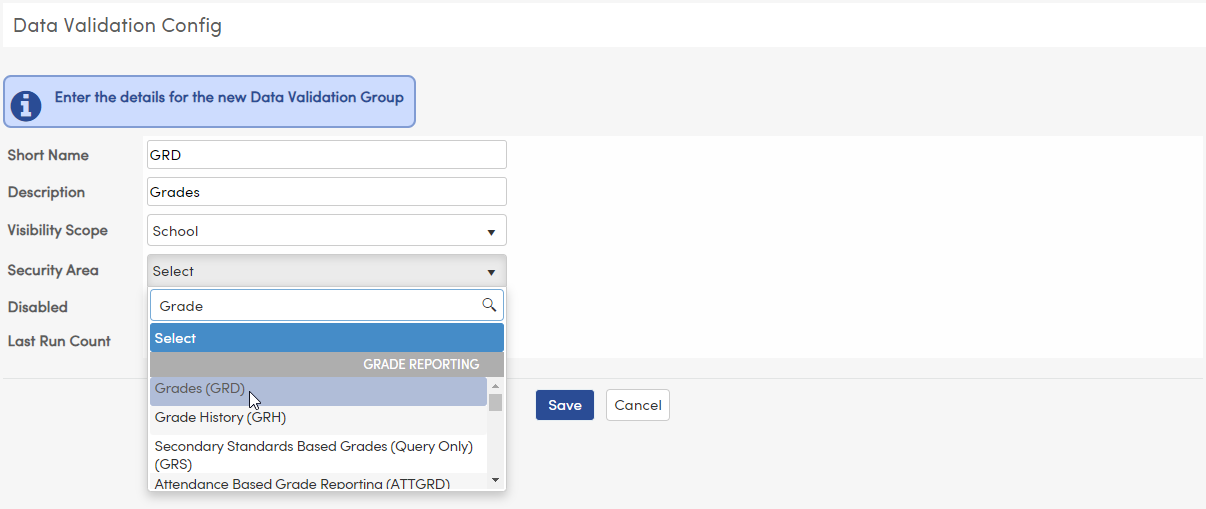 Click “Save”
Data Validation Groups
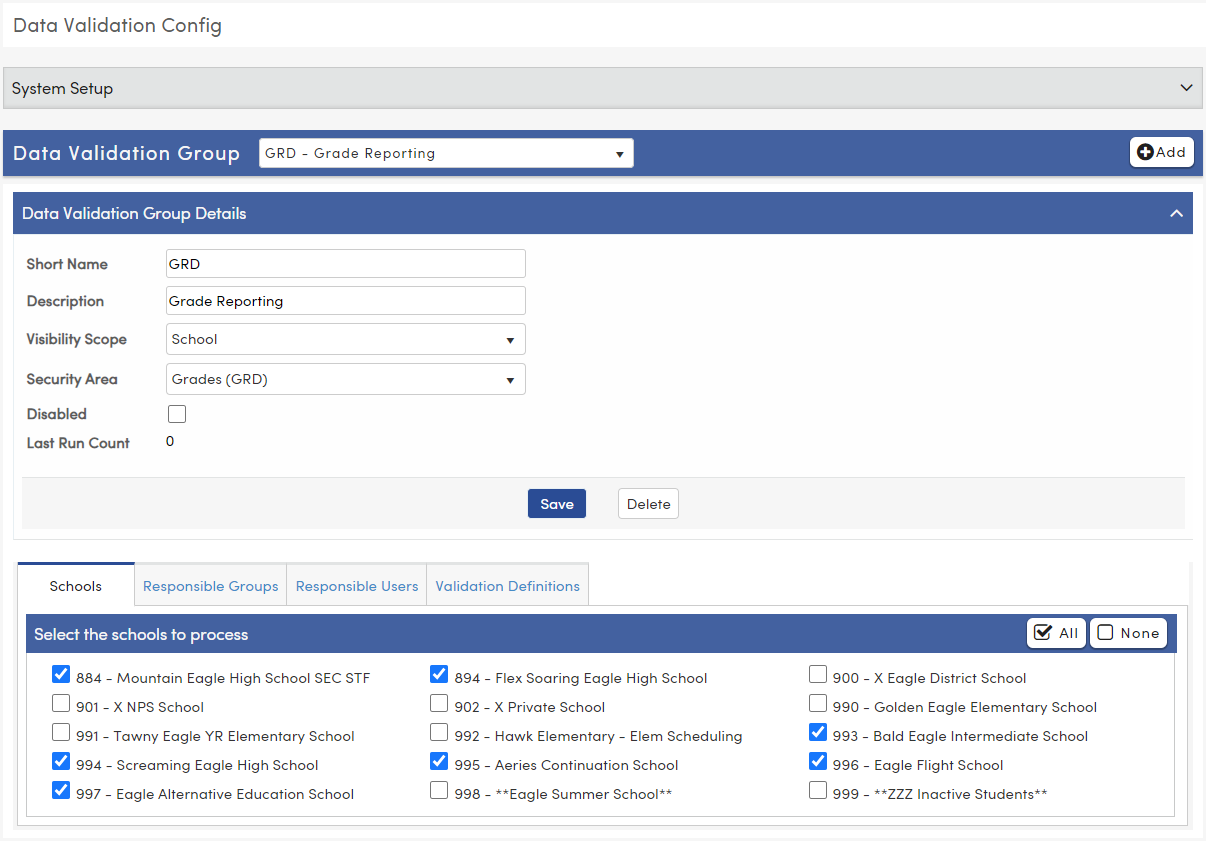 Select the schools where the definitions in this group will run
Data Validation Groups
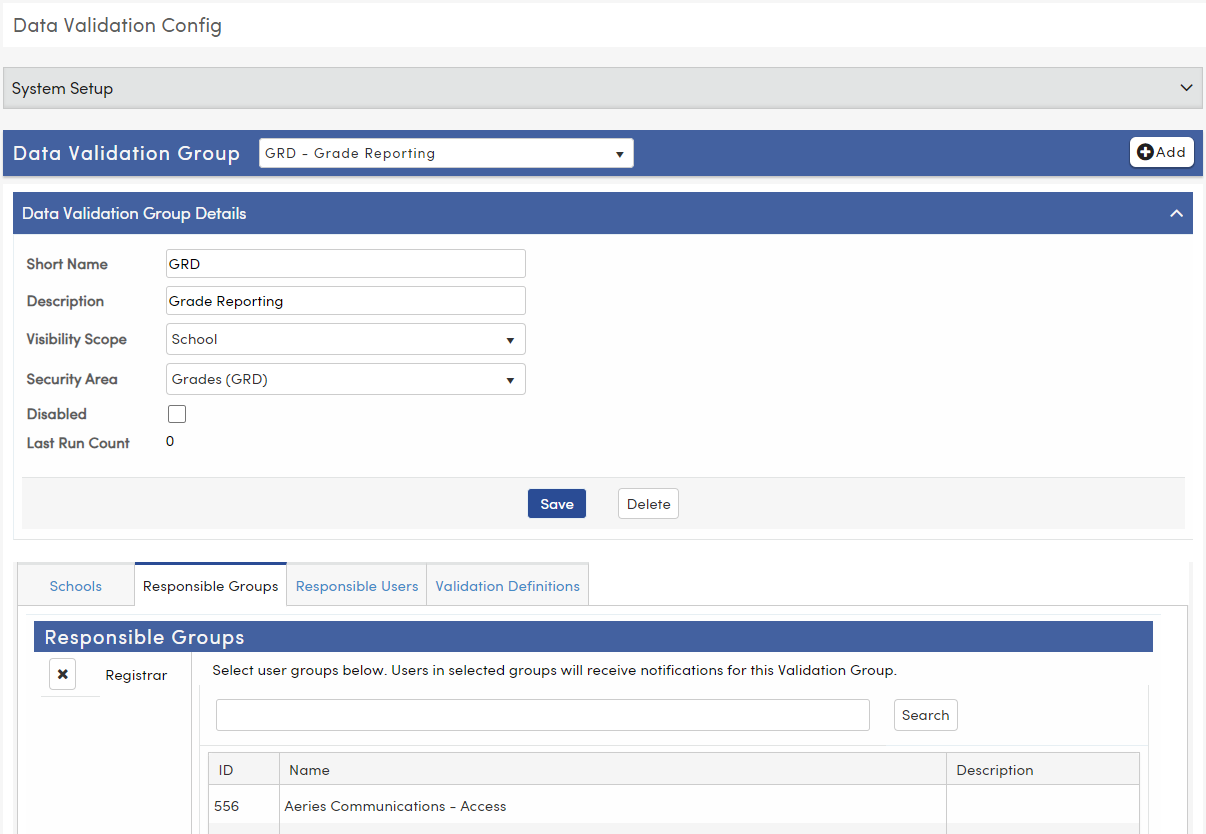 Select any Responsible Groups (from UGN)
Data Validation Groups
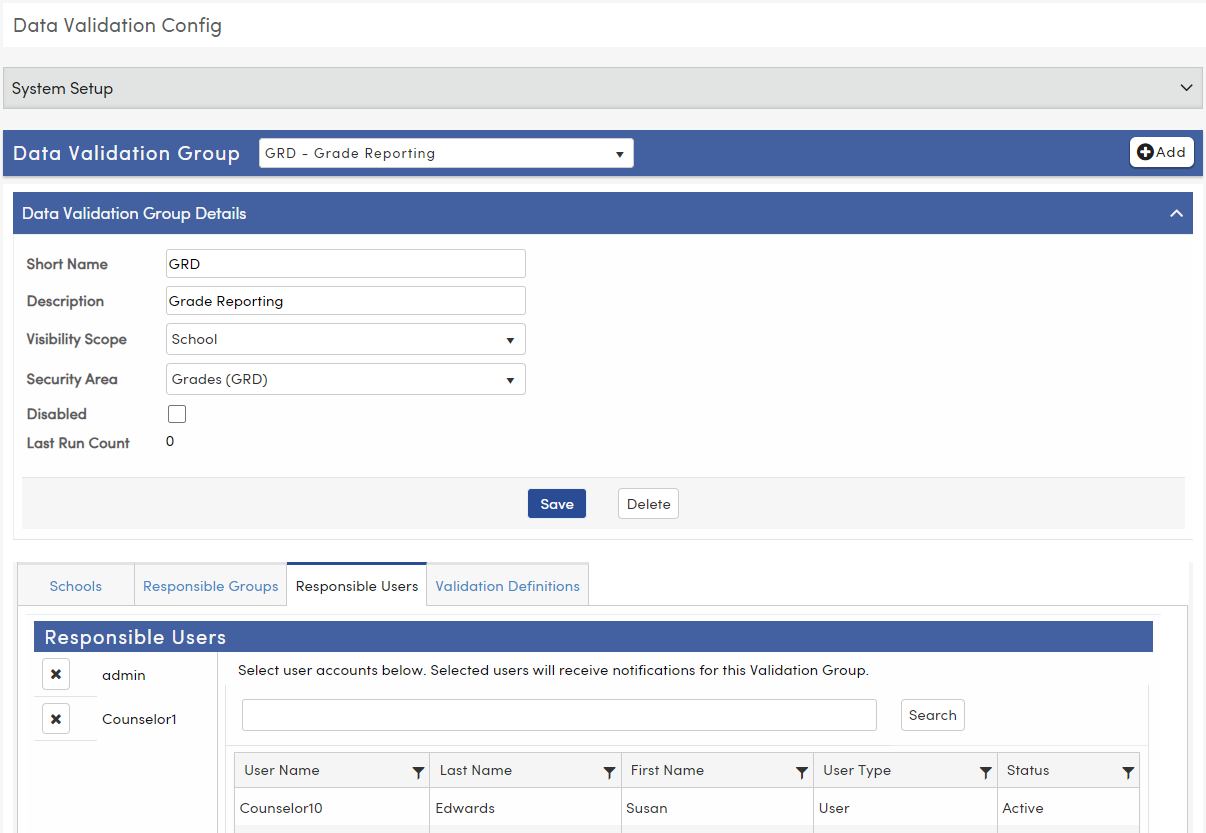 Assign Specific Users (from UGN)
Data Validation Groups
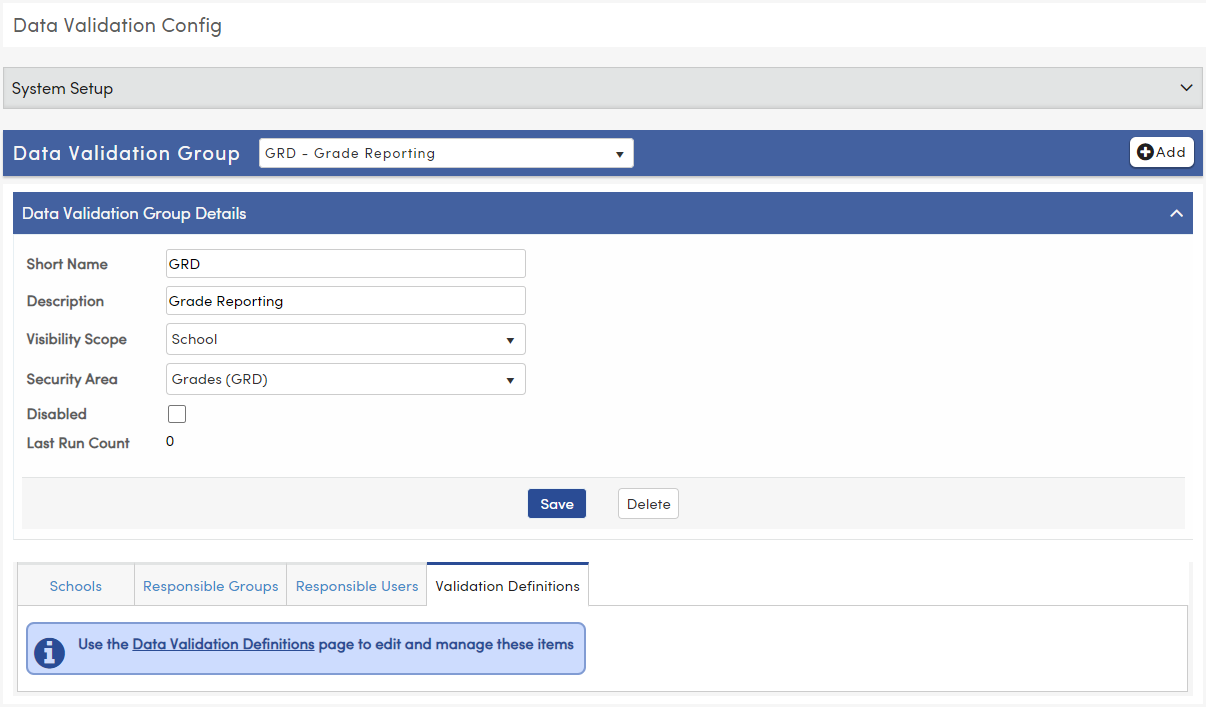 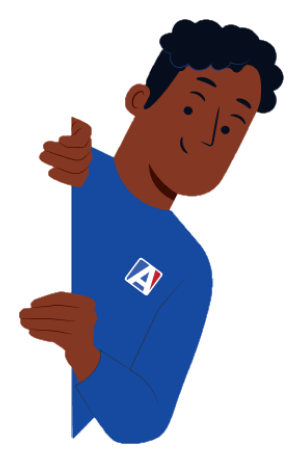 Once Definitions have been created for this group, they will be listed here
Data Validation Definitions
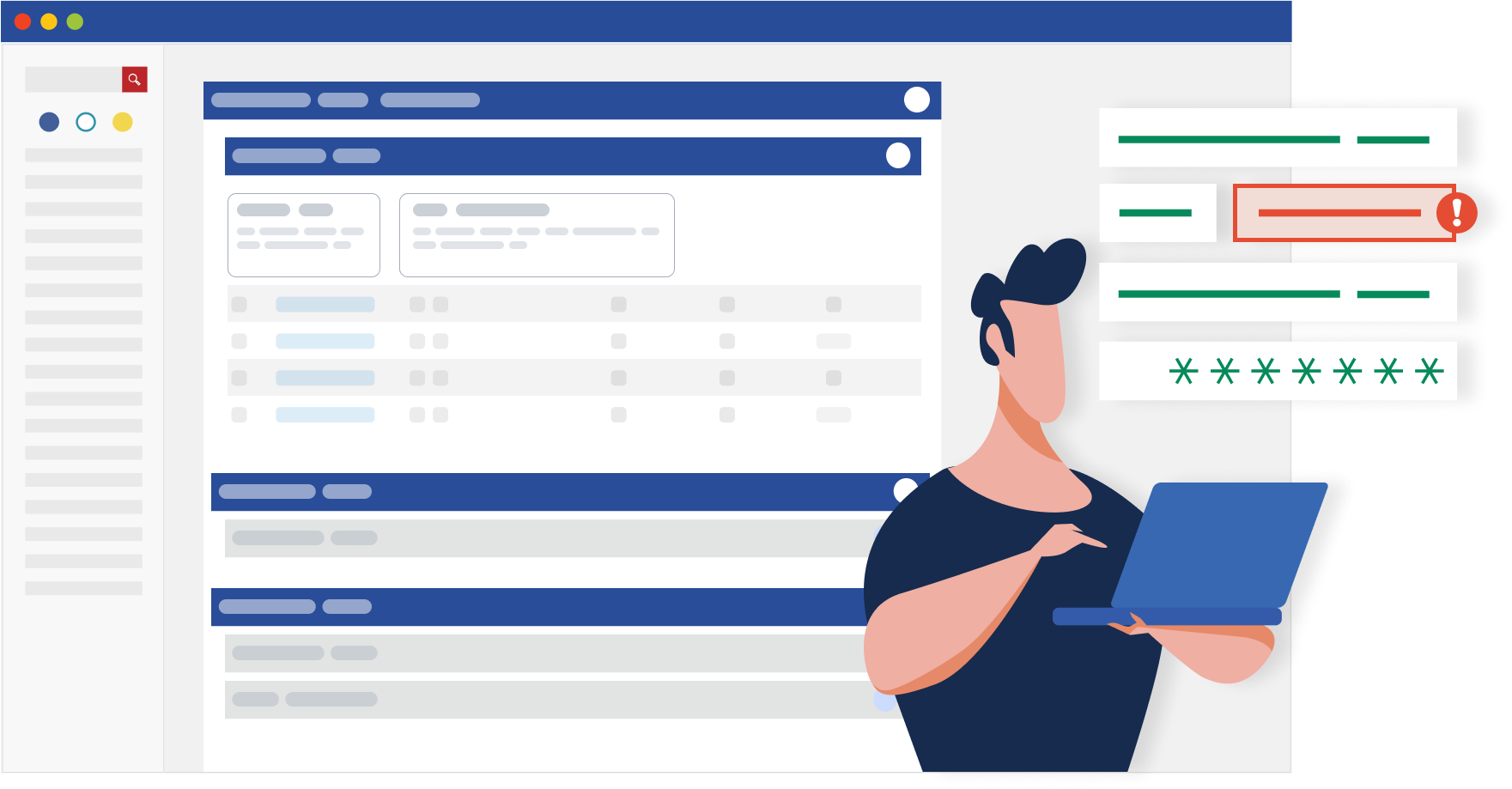 What makes a good Definition?
A good definition…
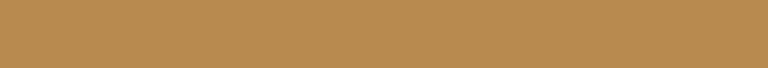 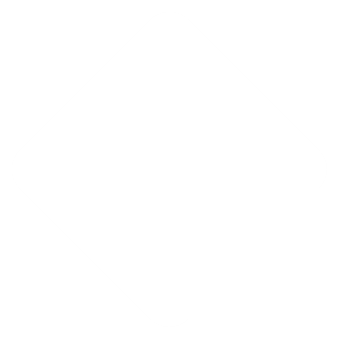 can be cleared
If your definition generates errors that cannot be resolved and cleared, people will ignore them altogether
uses deep linking
is well documented
executes quickly
A good definition…
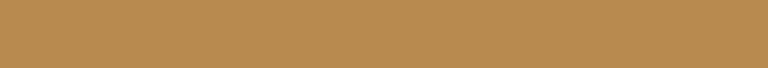 can be cleared
Many Aeries pages support “deep linking” to specific records. Make use of them to streamline data correction efforts
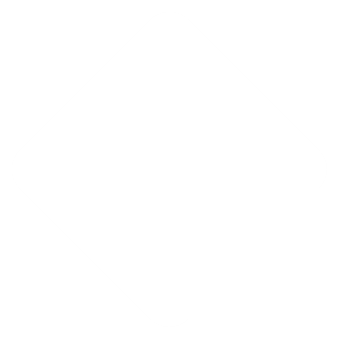 uses deep linking
is well documented
executes quickly
A good definition…
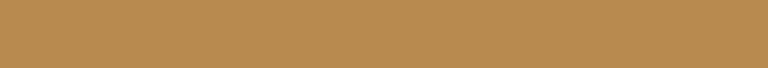 can be cleared
Be thorough in your descriptions of the problem and solution. Link to internal and/or Aeries documentation as appropriate.
uses deep linking
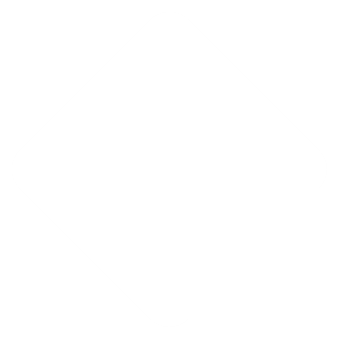 is well documented
executes quickly
A good definition…
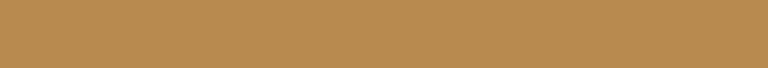 The “Test SQL Query” button will show you how long it took to execute
can be cleared
People love instant gratification. Write fast queries so that they can be allowed to refresh their results immediately after correcting the errors. 
(< 200ms)
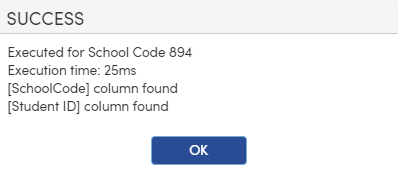 uses deep linking
is well documented
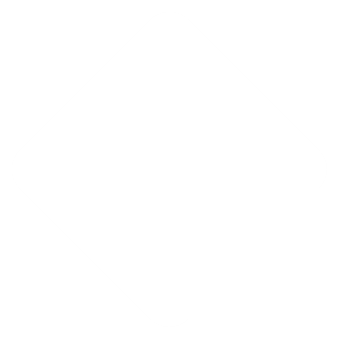 executes quickly
Data Validation Definitions
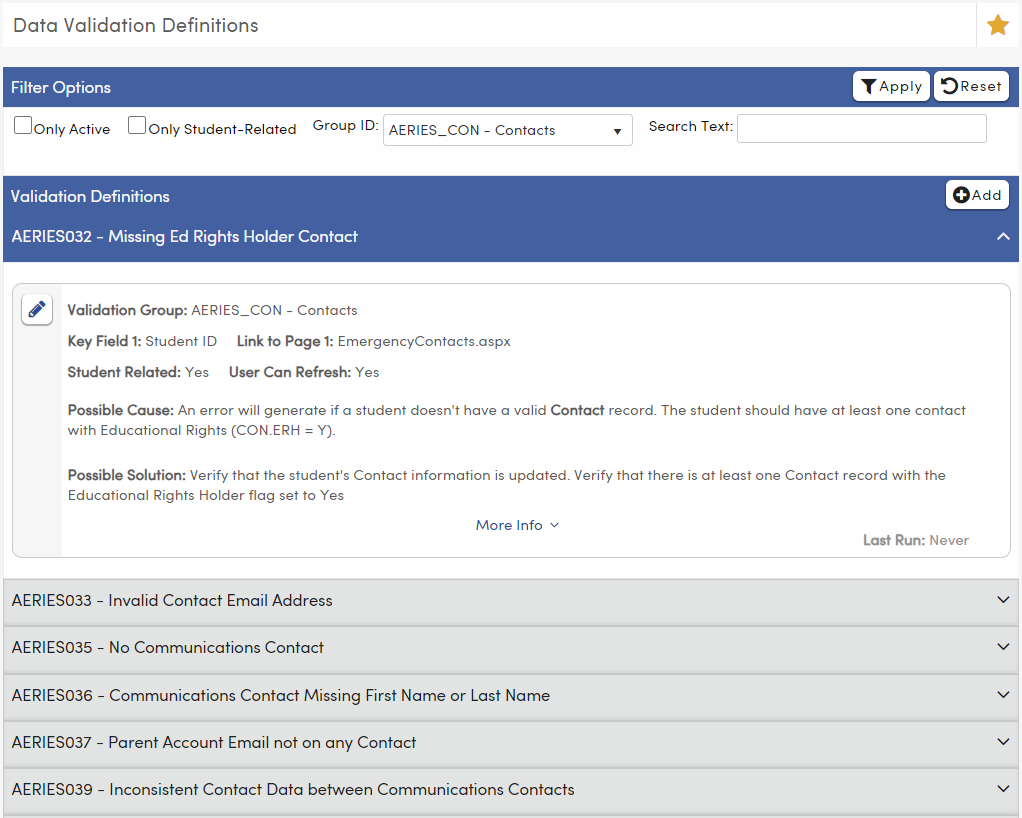 NOTE: multifactor authentication must be enabled to access the Data Validation Definitions page
View existing definitions
Edit existing definitions
Create custom definitions
Definitions - Field Descriptions
Which Validation Group members are responsible for correcting this error?
Give your definition a short name and a description
NOTE: This also determines the scope
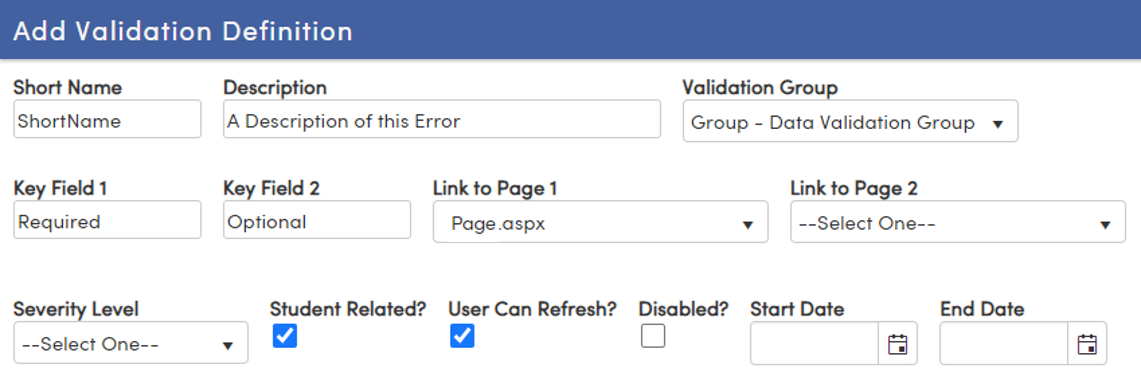 Key Field 1 is required

Key Field 2 is optional

These fields will display on the Data Validation Results page
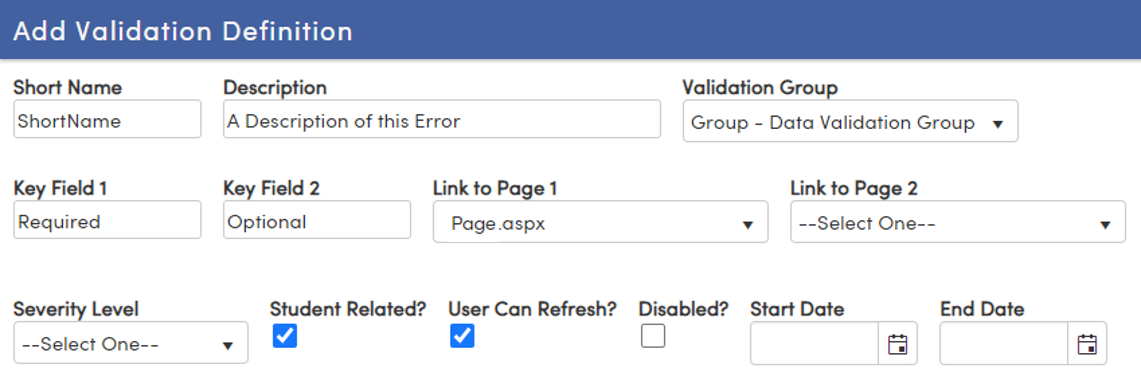 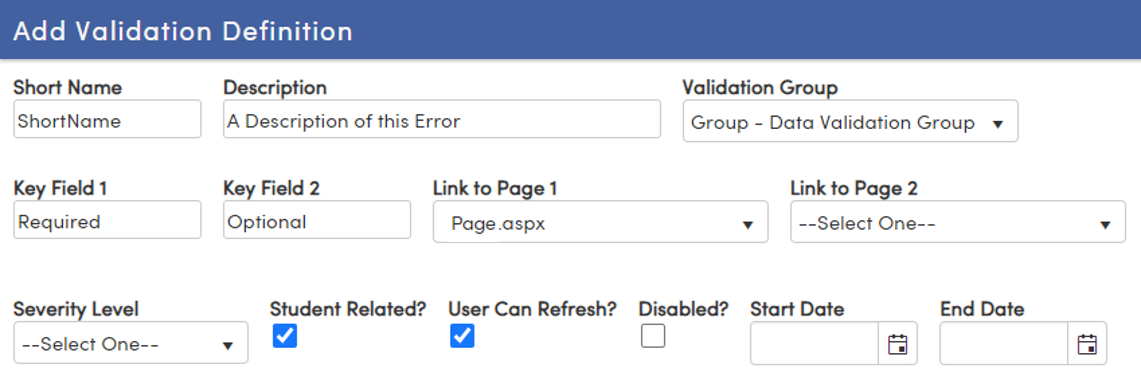 Links to pages within Aeries to help the user clear the error
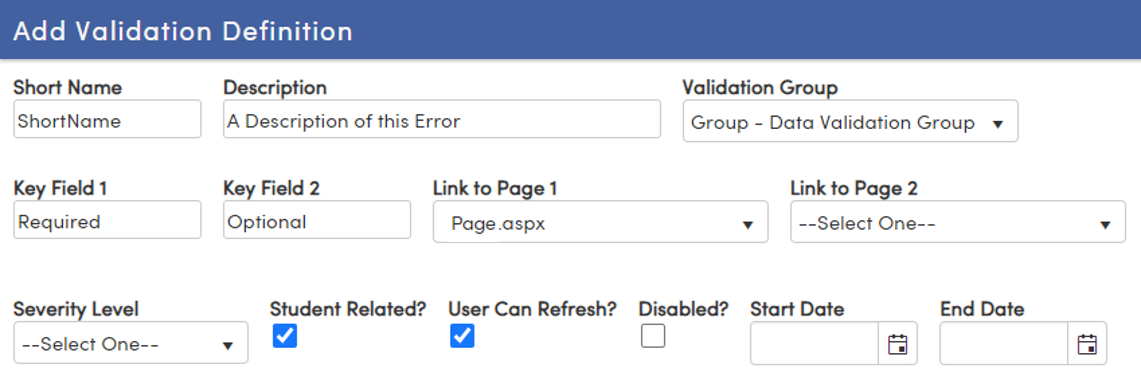 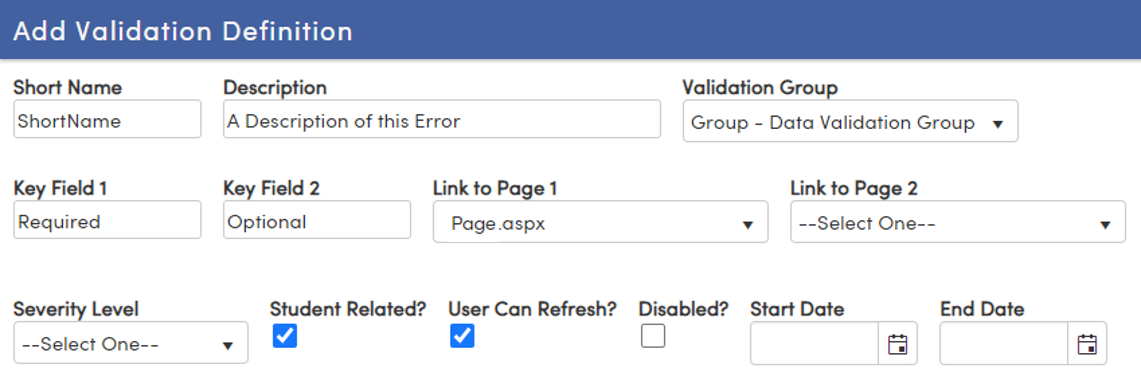 If this message appears, deep linking may be supported
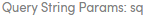 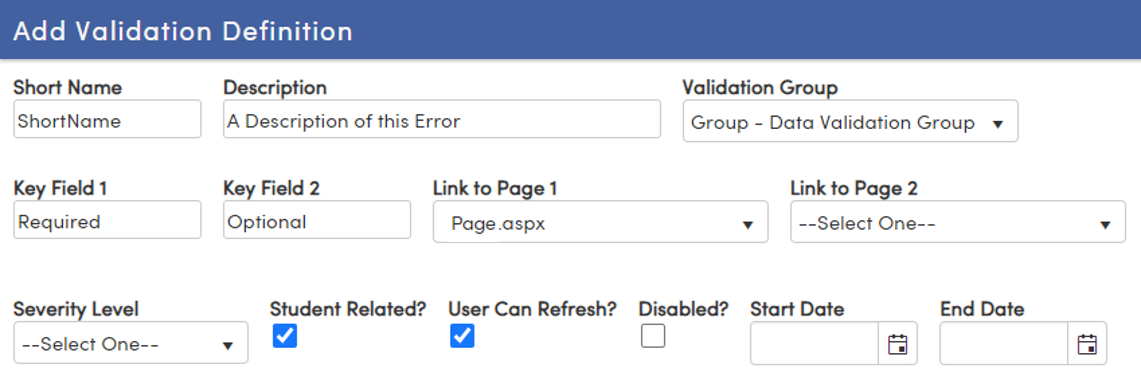 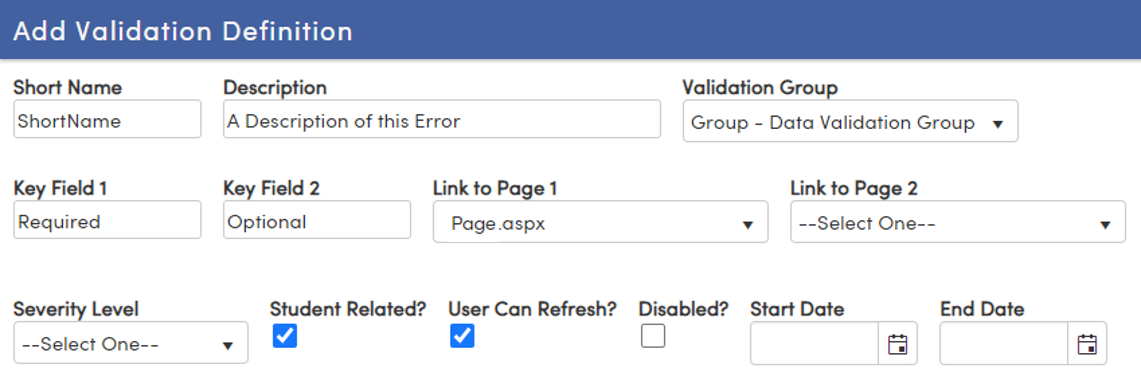 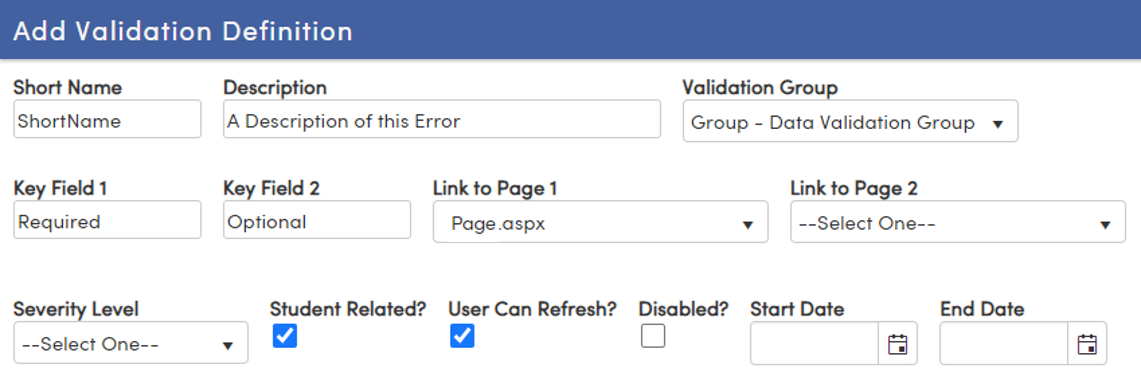 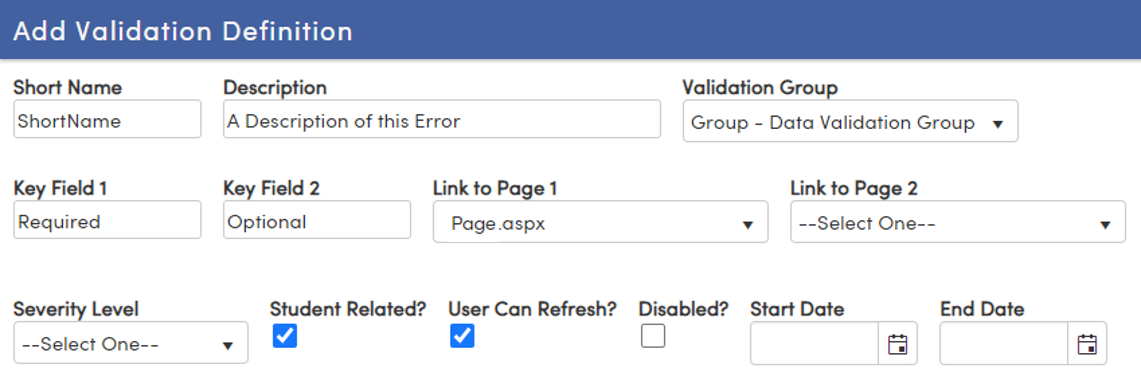 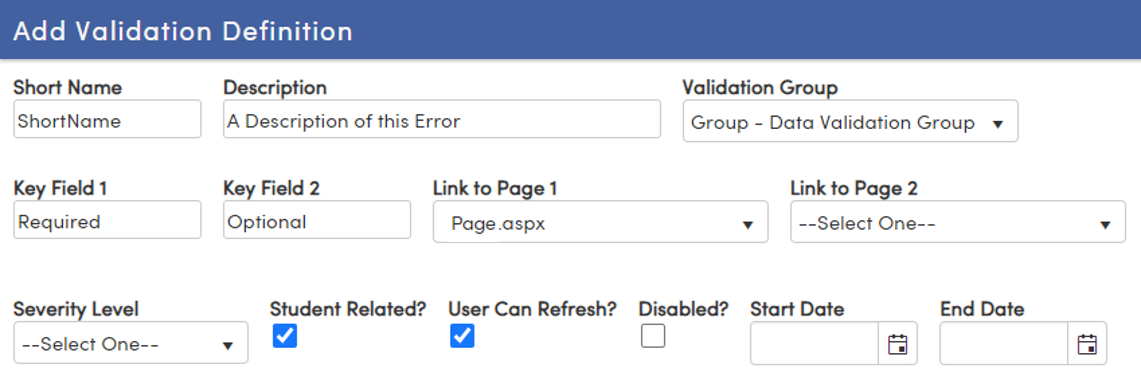 To have this definition run within a date range, enter the start and end date
To allow users to refresh their results, check this box
Severity Level is for information only. You can add custom values in the COD table
To exclude this definition from running, check this box
If this definition is student related, check this box
Definitions - Field Descriptions
Which Validation Group members are responsible for correcting this error?
Give your definition a short name and a description
NOTE: This also determines the scope
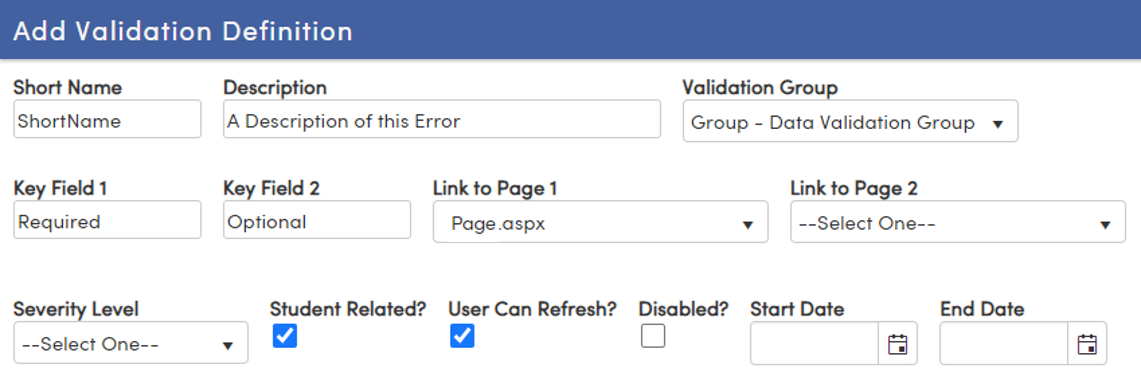 Key Field 1 is required

Key Field 2 is optional

These fields will display on the Data Validation Results page
Links to pages within Aeries to help the user clear the error
If this message appears, deep linking is supported
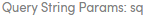 To have this definition run within a date range, enter the start and end date
To allow users to refresh their results, check this box
Severity Level is for information only. You can add custom values in the COD table
To exclude this definition from running, check this box
If this definition is student related, check this box
Definitions - Cause, Solution, and Query
HTML formatting is supported
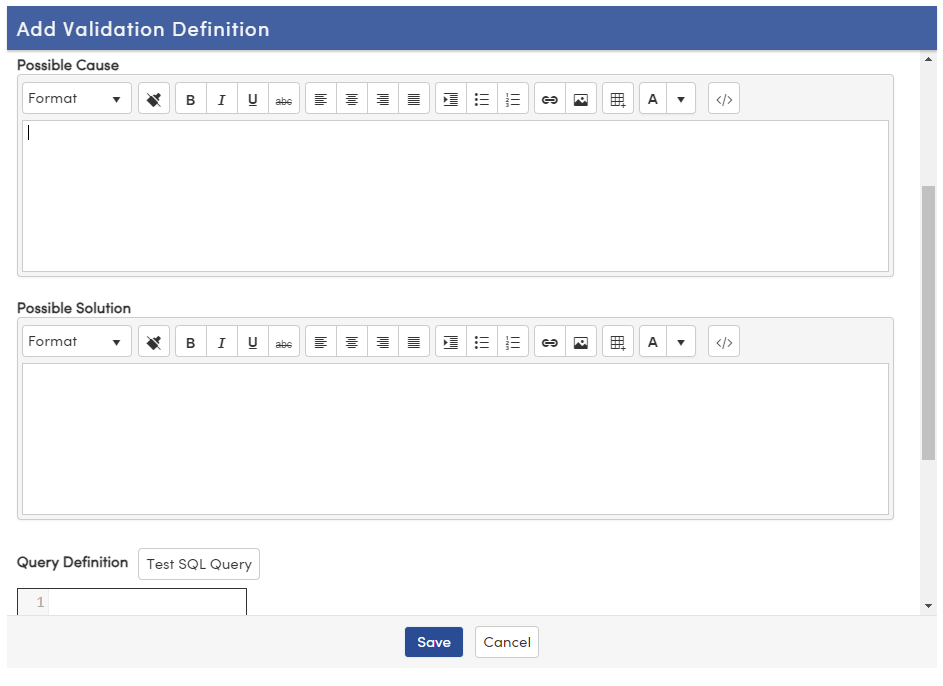 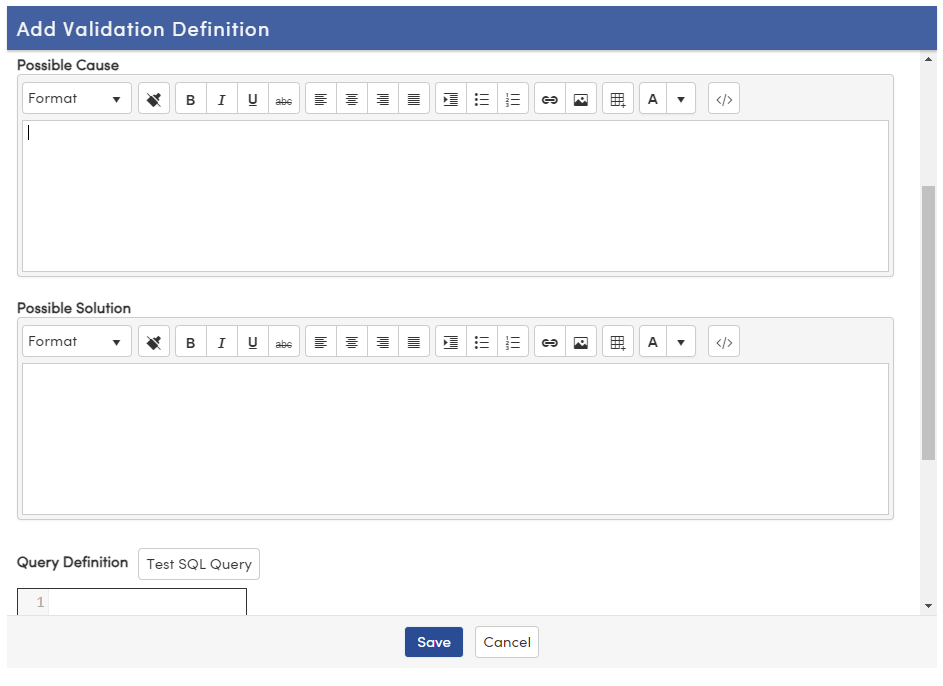 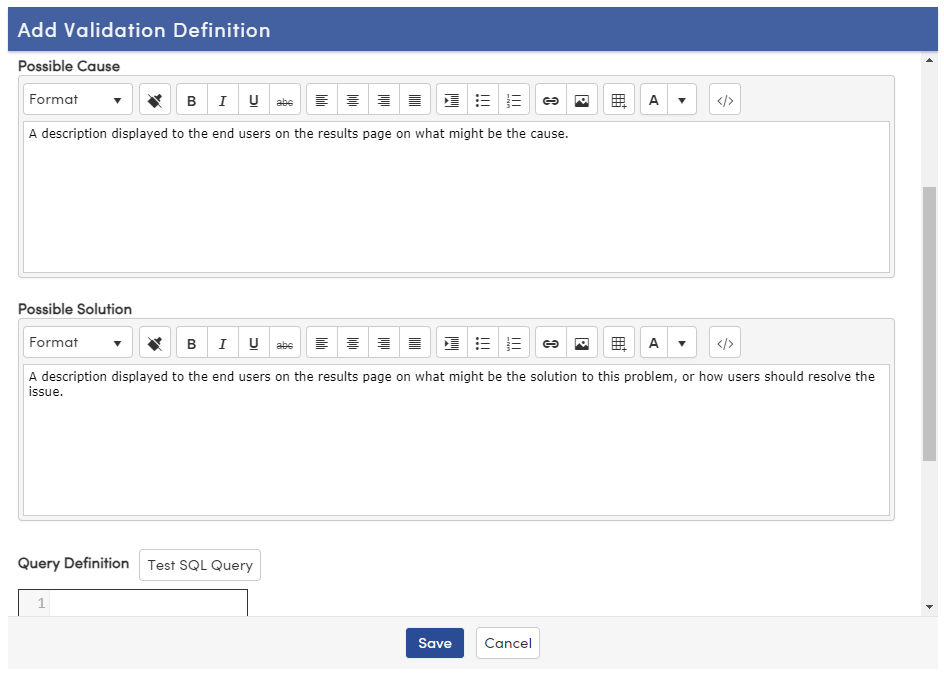 What is the error?
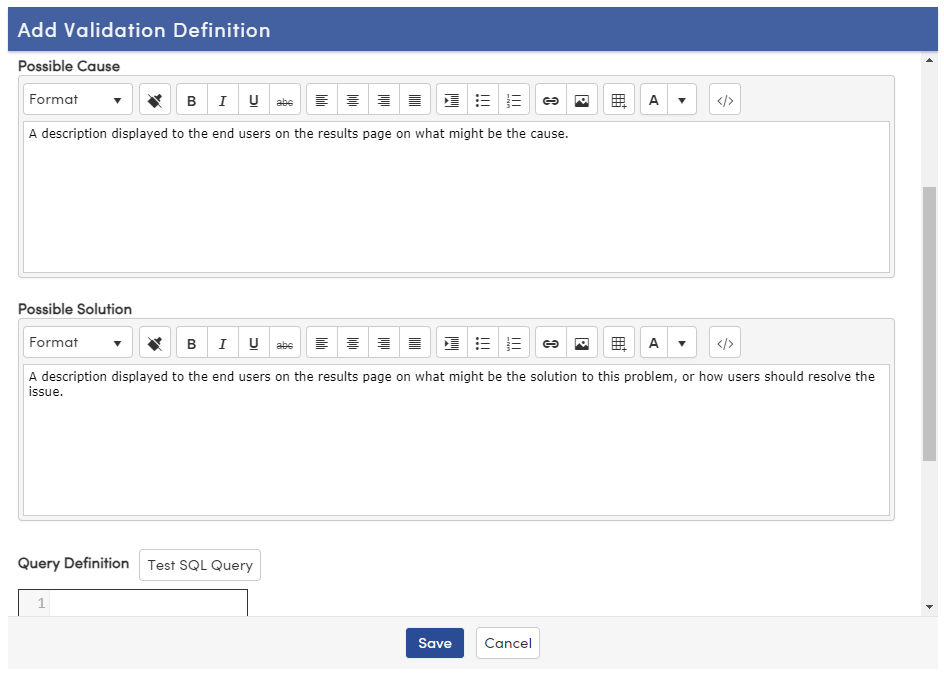 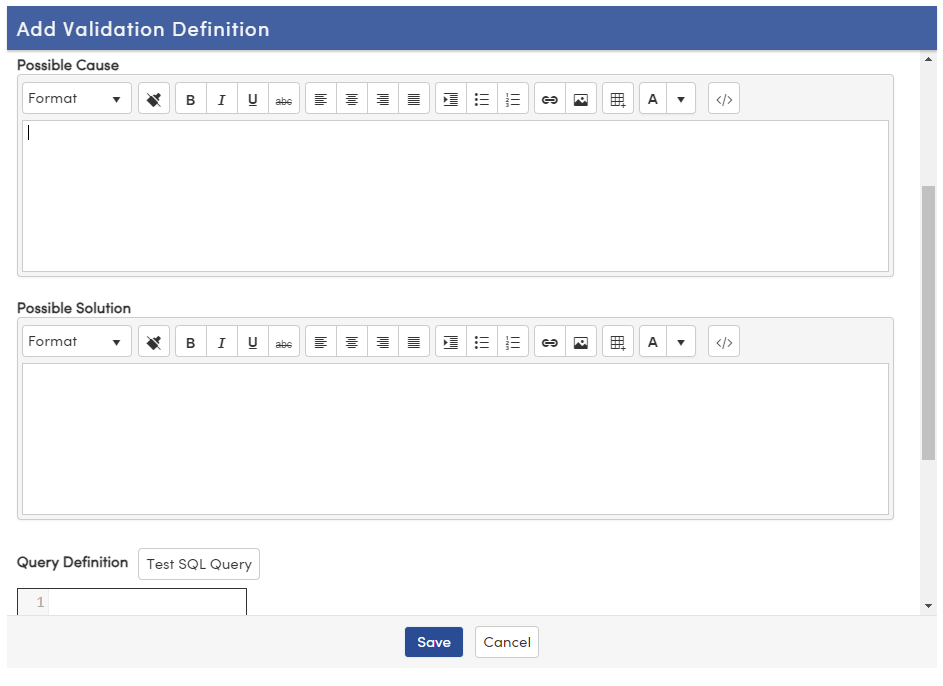 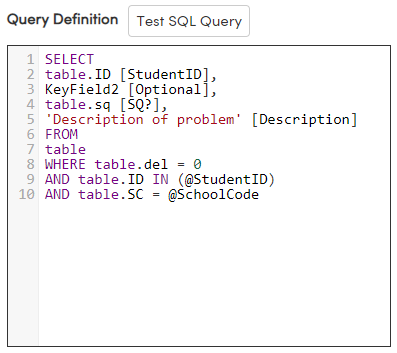 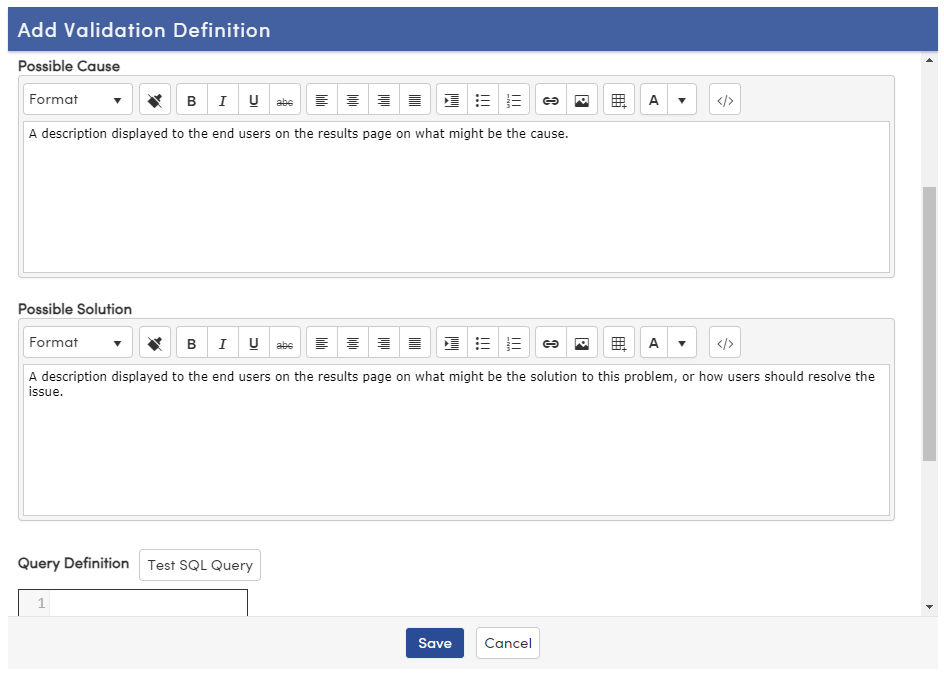 How is the error resolved?
You will need to reference the definition details to create your SQL script
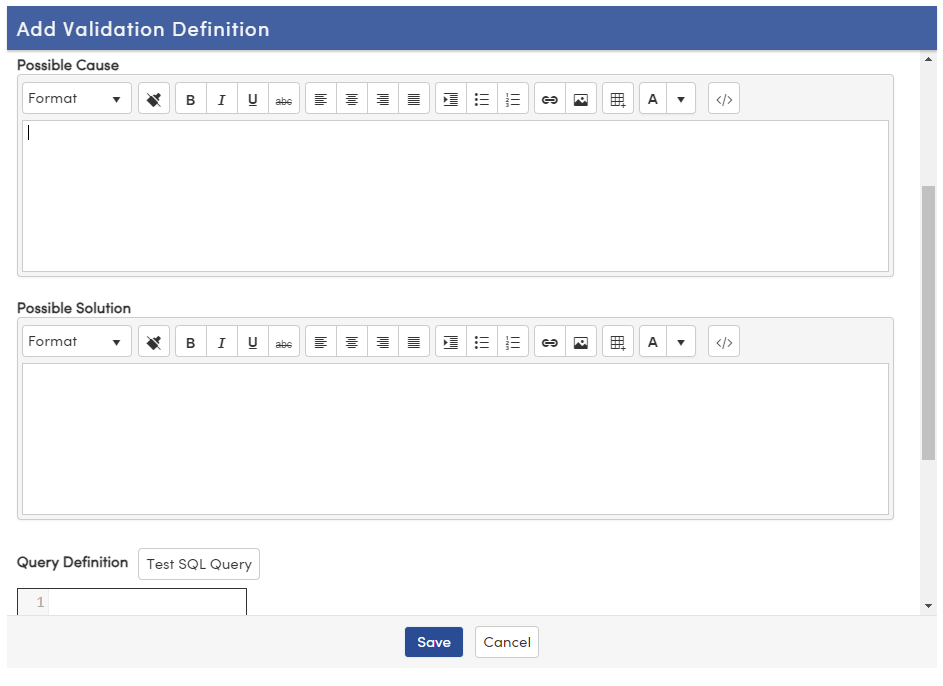 Definitions - Query Definition
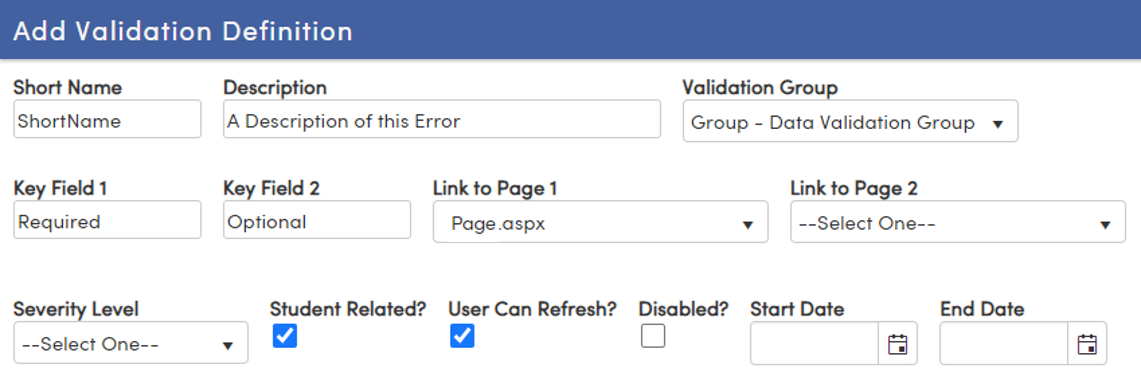 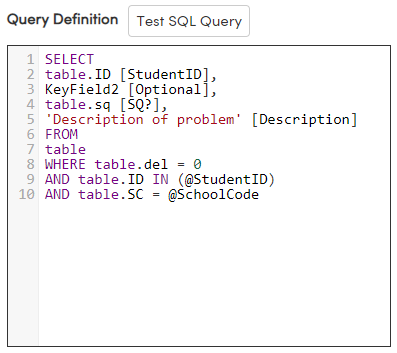 You will need to reference the definition details to create your SQL script
Adding Custom Definitions
Definitions - Query Definition
You will need to reference the definition details to create your SQL script
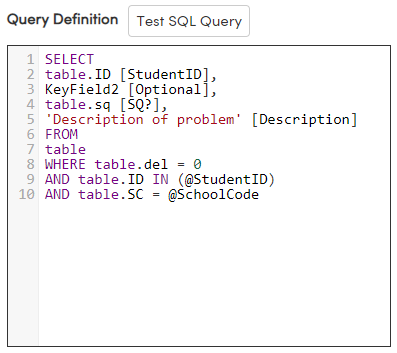 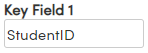 The value in Key Field 1 must be a column
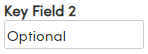 If Key Field 2 has been populated, the value in Key Field 2 must be a column
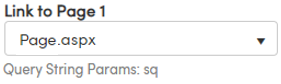 Are you utilizing a deep link? The specified column must end in a question mark
Every definitions requires a column titled “Description”
Every definition requires a column titled “Description”
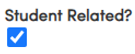 Is the definition student-related? If so, the @StudentID parameter must be in the WHERE clause
NOTE: Student Related definitions must have a column titled “StudentID” or “Student ID”. 

If your Key Field 1 or Key Field 2 is not one of those titles, “StudentID” or “Student ID” must be added as a separate column
Don’t forget to exclude del-tagged records!
Is the Assigned Data Validation Group school-scoped? If so, the @SchoolCode parameter must be in the WHERE clause
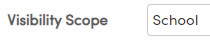 Definitions - Query Definition
You will need to reference the definition details to create your SQL script
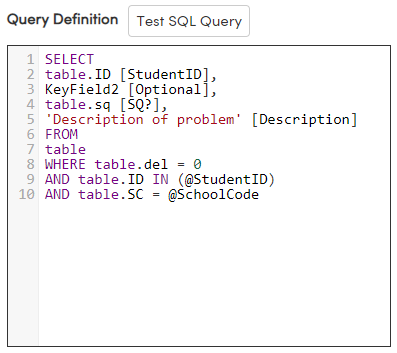 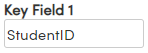 The value in Key Field 1 must be a column
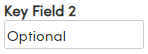 If Key Field 2 has been populated, the value in Key Field 2 must be a column
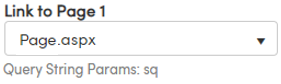 Are you utilizing a deep link? The specified column must end in a question mark
Every definitions requires a column titled “Description”
Every definition requires a column titled “Description”
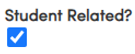 Is the definition student-related? If so, the @StudentID parameter must be in the WHERE clause
NOTE: Student Related definitions must have a column titled “StudentID” or “Student ID”. 

If your Key Field 1 or Key Field 2 is not one of those titles, “StudentID” or “Student ID” must be added as a separate column
Don’t forget to exclude del-tagged records!
Is the Assigned Data Validation Group school-scoped? If so, the @SchoolCode parameter must be in the WHERE clause
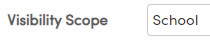 Definitions - Query Definition
You will need to reference the definition details to create your SQL script
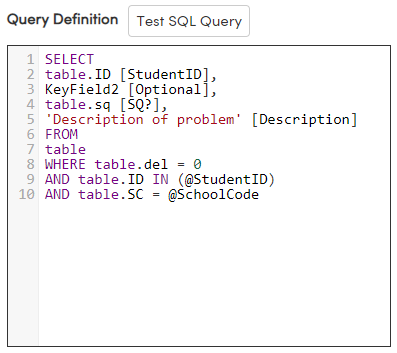 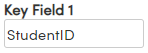 The value in Key Field 1 must be a column
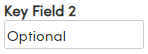 If Key Field 2 has been populated, the value in Key Field 2 must be a column
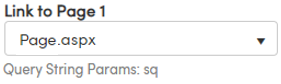 Are you utilizing a deep link? The specified column must end in a question mark
Every definitions requires a column titled “Description”
Every definition requires a column titled “Description”
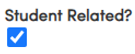 Is the definition student-related? If so, the @StudentID parameter must be in the WHERE clause
NOTE: Student Related definitions must have a column titled “StudentID” or “Student ID”. 

If your Key Field 1 or Key Field 2 is not one of those titles, “StudentID” or “Student ID” must be added as a separate column
Don’t forget to exclude del-tagged records!
Is the Assigned Data Validation Group school-scoped? If so, the @SchoolCode parameter must be in the WHERE clause
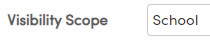 Definitions - Query Definition
You will need to reference the definition details to create your SQL script
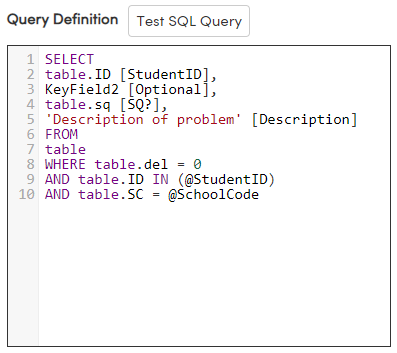 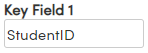 The value in Key Field 1 must be a column
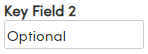 If Key Field 2 has been populated, the value in Key Field 2 must be a column
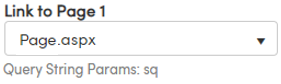 Are you utilizing a deep link? The specified column must end in a question mark
Every definition requires a column titled “Description”
Every definition requires a column titled “Description”
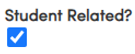 Is the definition student-related? If so, the @StudentID parameter must be in the WHERE clause
NOTE: Student Related definitions must have a column titled “StudentID” or “Student ID”. 

If your Key Field 1 or Key Field 2 is not one of those titles, “StudentID” or “Student ID” must be added as a separate column
Don’t forget to exclude del-tagged records!
Is the Assigned Data Validation Group school-scoped? If so, the @SchoolCode parameter must be in the WHERE clause
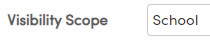 Definitions - Query Definition
You will need to reference the definition details to create your SQL script
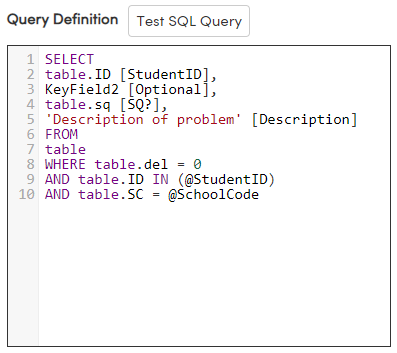 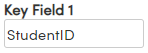 The value in Key Field 1 must be a column
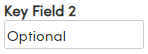 If Key Field 2 has been populated, the value in Key Field 2 must be a column
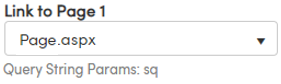 Are you utilizing a deep link? The specified column must end in a question mark
Every definition requires a column titled “Description”
Every definition requires a column titled “Description”
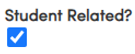 Is the definition student-related? If so, the @StudentID parameter must be in the WHERE clause
NOTE: Student Related definitions must have a column titled “StudentID” or “Student ID”. 

If your Key Field 1 or Key Field 2 is not one of those titles, “StudentID” or “Student ID” must be added as a separate column
Don’t forget to exclude del-tagged records!
Is the Assigned Data Validation Group school-scoped? If so, the @SchoolCode parameter must be in the WHERE clause
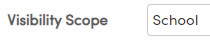 Definitions - Query Definition
You will need to reference the definition details to create your SQL script
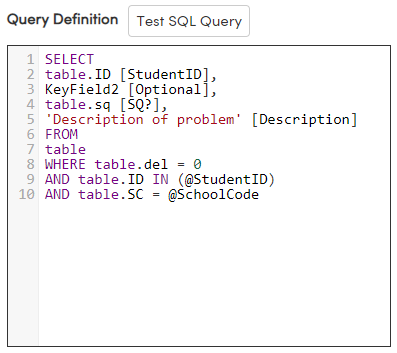 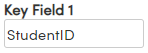 The value in Key Field 1 must be a column
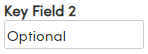 If Key Field 2 has been populated, the value in Key Field 2 must be a column
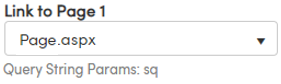 Are you utilizing a deep link? The specified column must end in a question mark
Every definition requires a column titled “Description”
Every definition requires a column titled “Description”
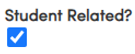 Is the definition student-related? If so, the @StudentID parameter must be in the WHERE clause
NOTE: Student Related definitions must have a column titled “StudentID” or “Student ID”. 

If your Key Field 1 or Key Field 2 is not one of those titles, “StudentID” or “Student ID” must be added as a separate column
Don’t forget to exclude del-tagged records!
Is the Assigned Data Validation Group school-scoped? If so, the @SchoolCode parameter must be in the WHERE clause
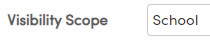 Definitions - Query Definition
You will need to reference the definition details to create your SQL script
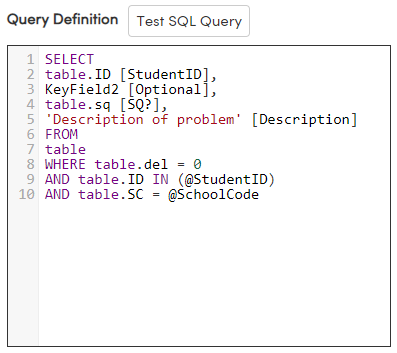 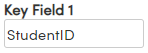 The value in Key Field 1 must be a column
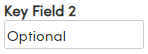 If Key Field 2 has been populated, the value in Key Field 2 must be a column
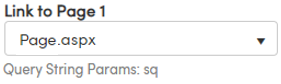 Are you utilizing a deep link? The specified column must end in a question mark
Every definition requires a column titled “Description”
Every definition requires a column titled “Description”
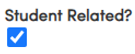 Is the definition student-related? If so, the @StudentID parameter must be in the WHERE clause
NOTE: Student Related definitions must have a column titled “StudentID” or “Student ID”. 

If your Key Field 1 or Key Field 2 is not one of those titles, “StudentID” or “Student ID” must be added as a separate column
Don’t forget to exclude del-tagged records!
Is the Assigned Data Validation Group school-scoped? If so, the @SchoolCode parameter must be in the WHERE clause
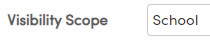 Definitions - Query Definition
You will need to reference the definition details to create your SQL script
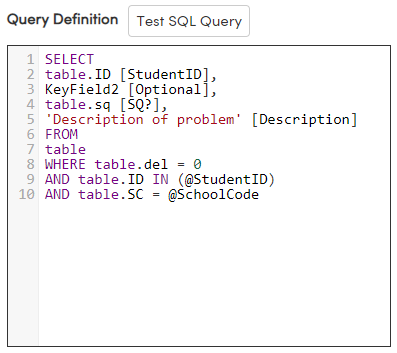 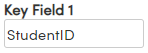 The value in Key Field 1 must be a column
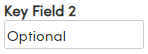 If Key Field 2 has been populated, the value in Key Field 2 must be a column
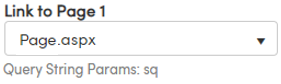 Are you utilizing a deep link? The specified column must end in a question mark
Every definition requires a column titled “Description”
Every definition requires a column titled “Description”
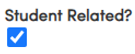 Is the definition student-related? If so, the @StudentID parameter must be in the WHERE clause
NOTE: Student Related definitions must have a column titled “StudentID” or “Student ID”. 

If your Key Field 1 or Key Field 2 is not one of those titles, “StudentID” or “Student ID” must be added as a separate column
Don’t forget to exclude del-tagged records!
Is the Assigned Data Validation Group school-scoped? If so, the @SchoolCode parameter must be in the WHERE clause
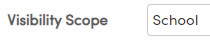 Definitions - Query Definition
Before saving, test your SQL Query to verify there are no errors
You will need to reference the definition details to create your SQL script
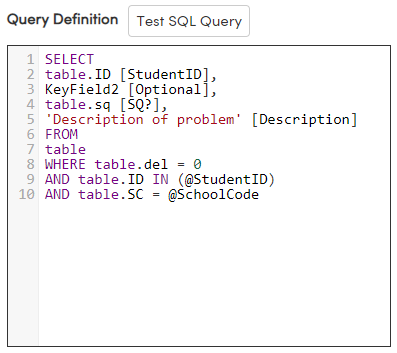 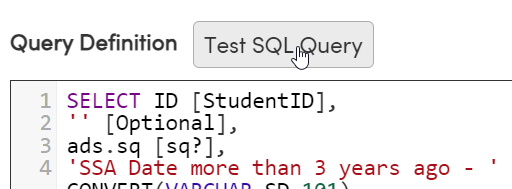 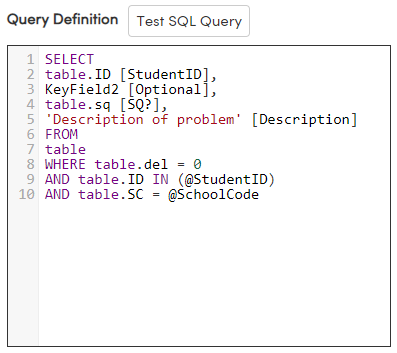 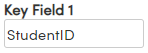 The value in Key Field 1 must be a column
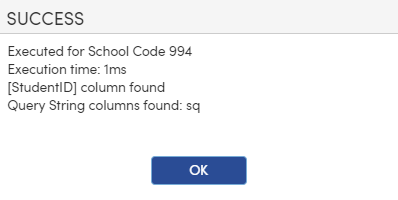 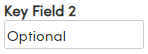 If Key Field 2 has been populated, the value in Key Field 2 must be a column
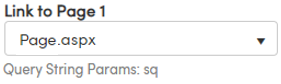 Are you utilizing a deep link? The specified column must end in a question mark
Every definition requires a column titled “Description”
Every definition requires a column titled “Description”
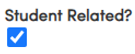 Is the definition student-related? If so, the @StudentID parameter must be in the WHERE clause
NOTE: Student Related definitions must have a column titled “StudentID” or “Student ID”. 

If your Key Field 1 or Key Field 2 is not one of those titles, “StudentID” or “Student ID” must be added as a separate column
Don’t forget to exclude del-tagged records!
Is the Assigned Data Validation Group school-scoped? If so, the @SchoolCode parameter must be in the WHERE clause
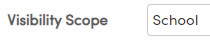 SQL Syntax Notes – Student-Related Definitions
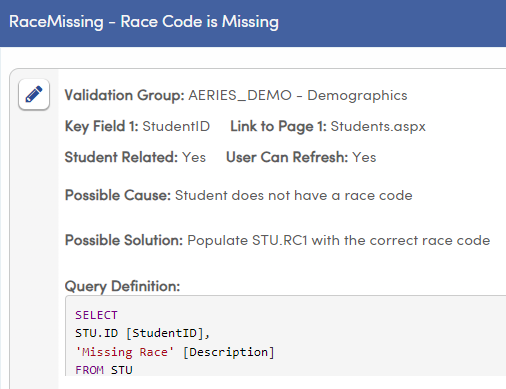 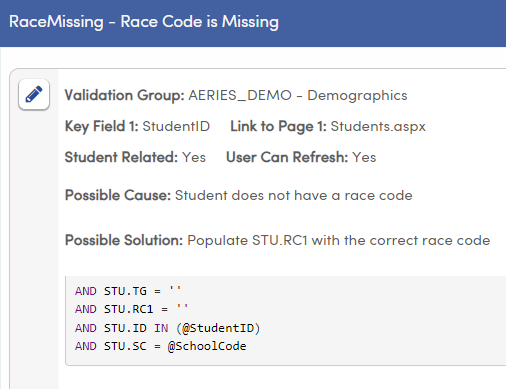 Student-related definitions require a column named “StudentID” (or “Student ID”)
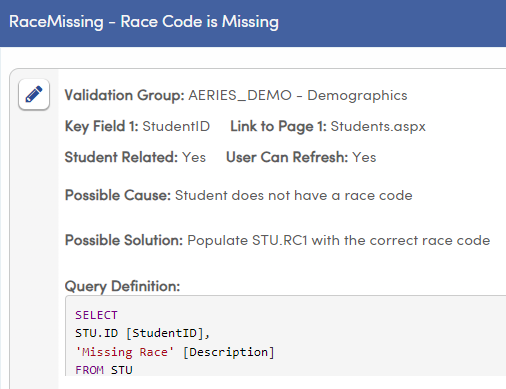 This will most likely be the Key Field 1
The @StudentID parameter is required in the WHERE clause
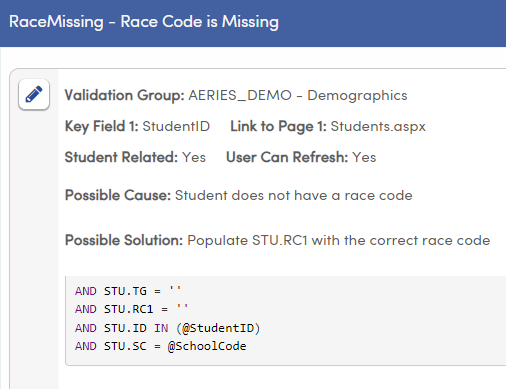 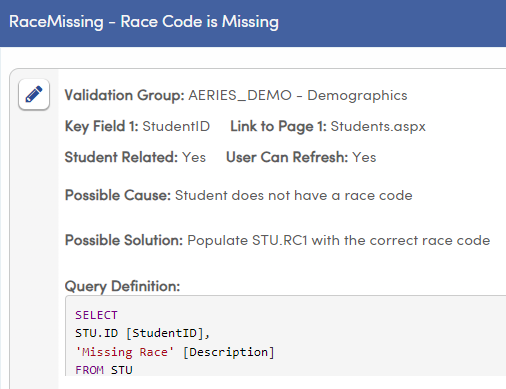 SQL Syntax Notes – School-Scoped Validation Groups
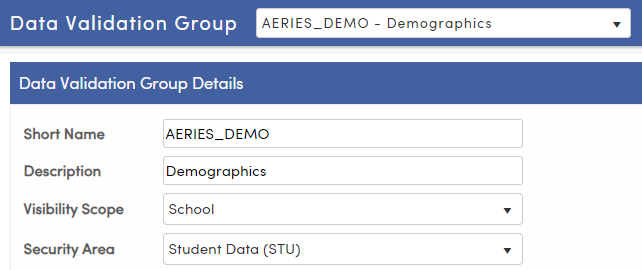 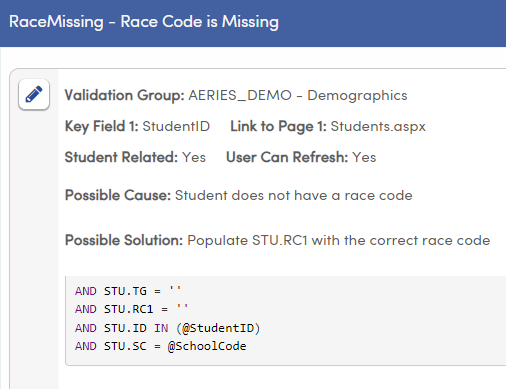 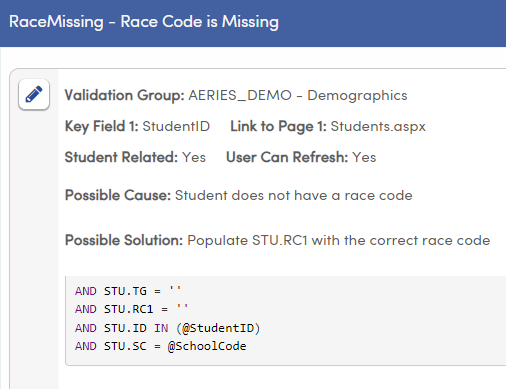 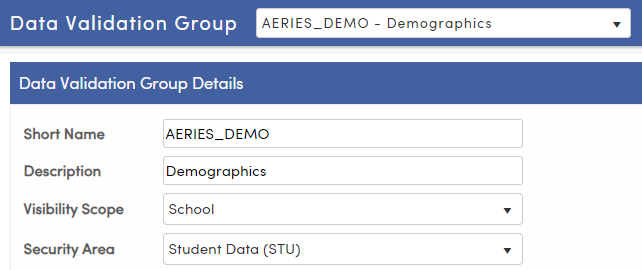 The @SchoolCode parameter is required in the WHERE clause
This is essential for properly breaking down results by school.
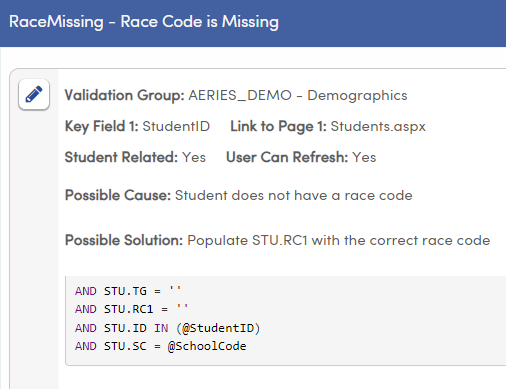 Documentation
HTML formatting is supported in the Possible Cause and Possible Solution text areas. Help clarify or emphasize information using these tools
Include links to related documentation that can help clear the error
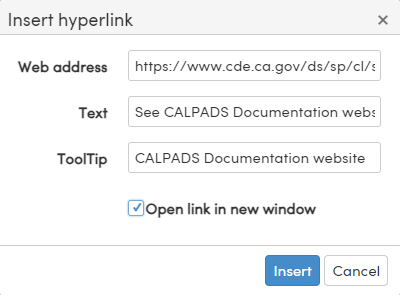 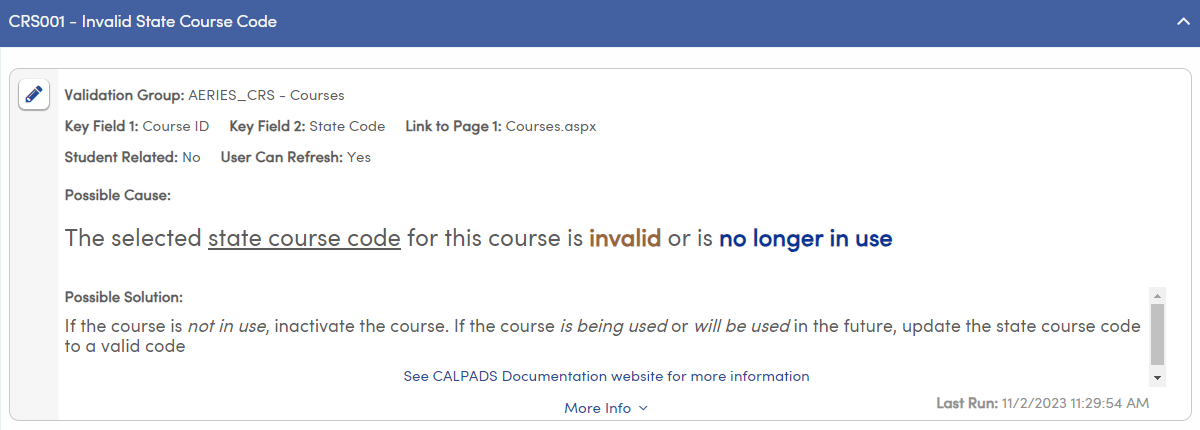 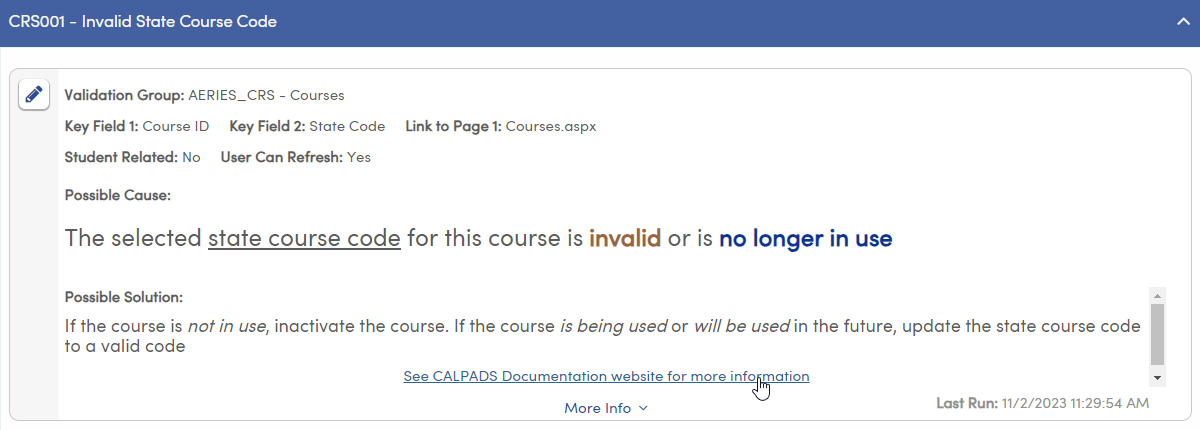 Deep Linking
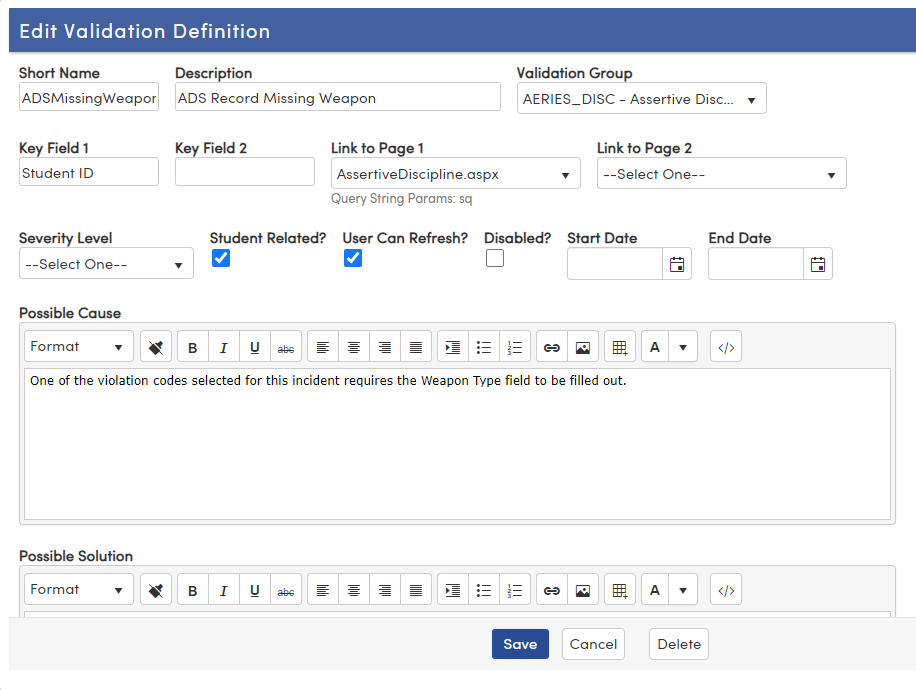 When “Query String Params:” appears below the linked page, you may be able to use deep linking to target the specific record needing attention
URL without using deep link
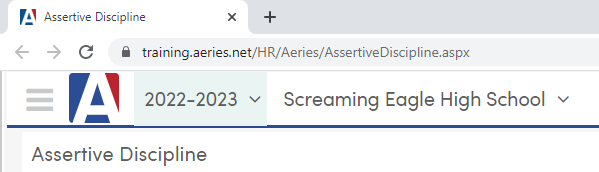 URL with deep link
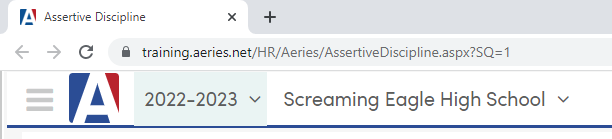 Deep Linking
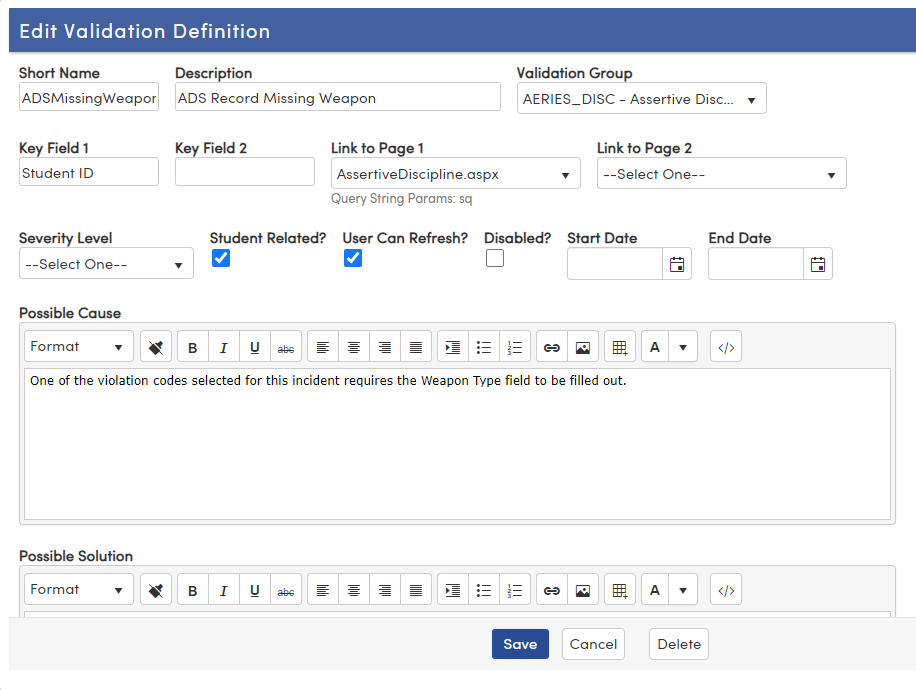 Add the specified column to your SQL query definition, ending the column name with a question mark
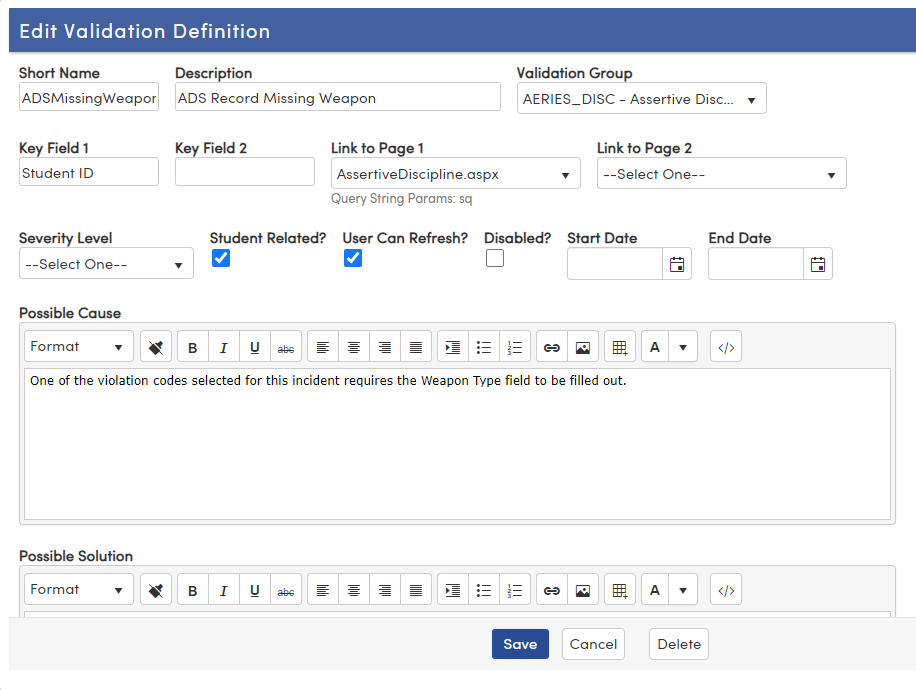 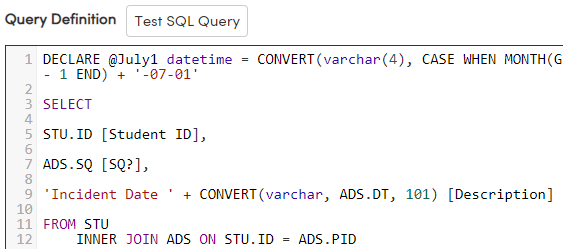 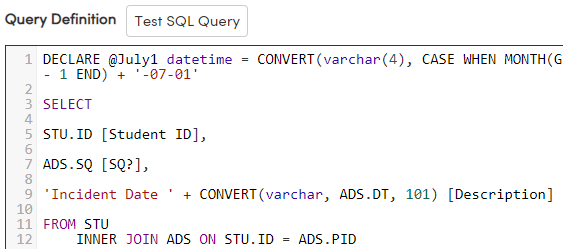 Deep Linking
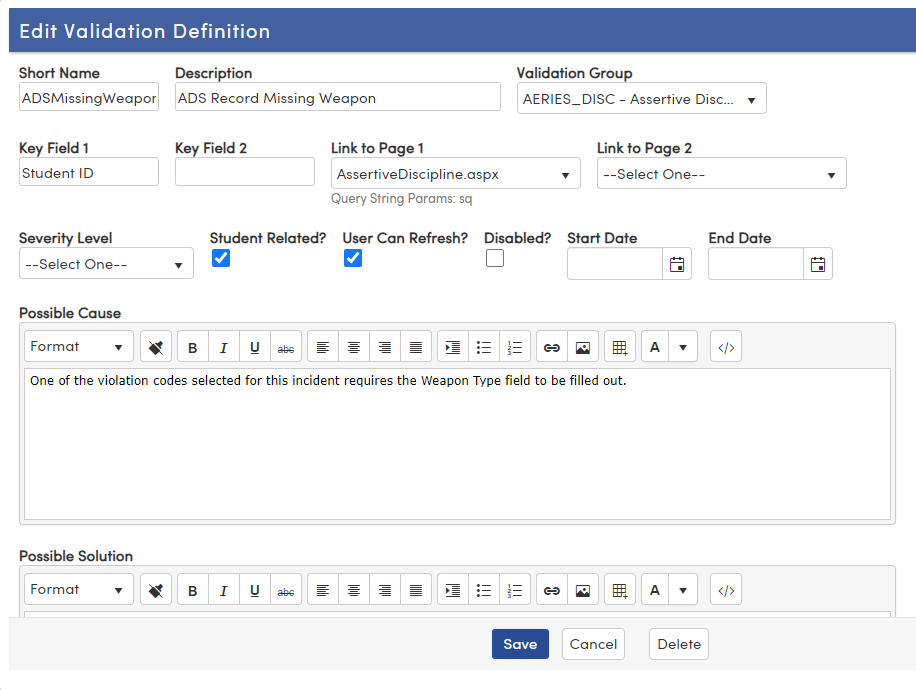 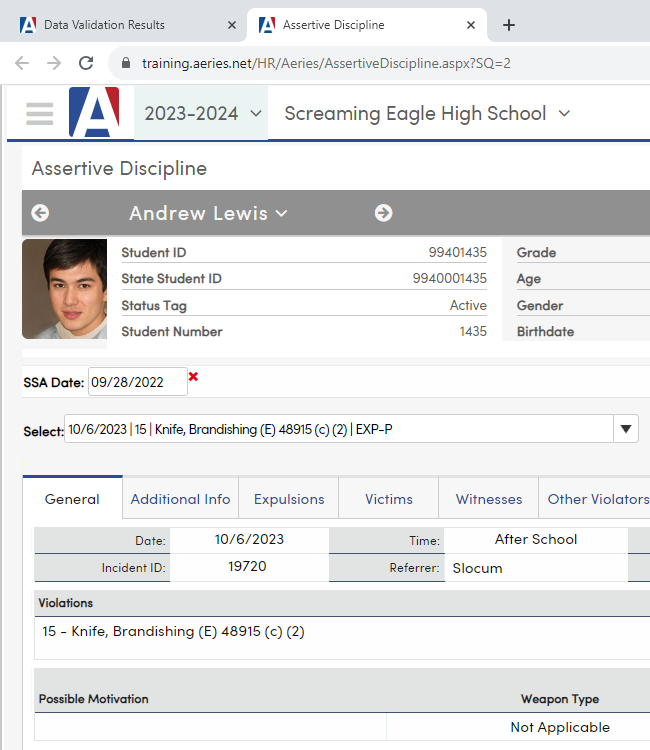 Add that column to your SQL query definition, ending the column name with a question mark
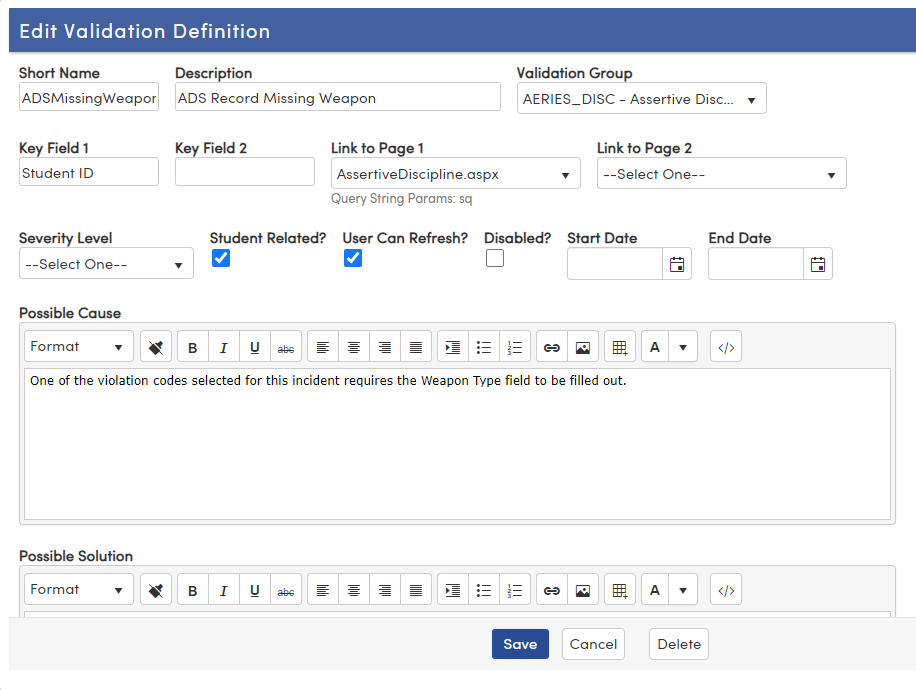 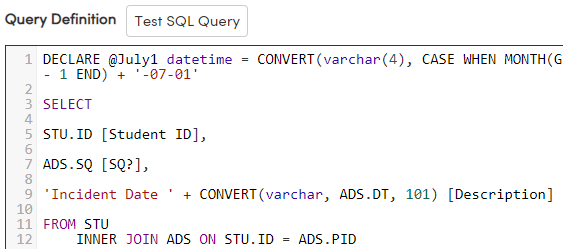 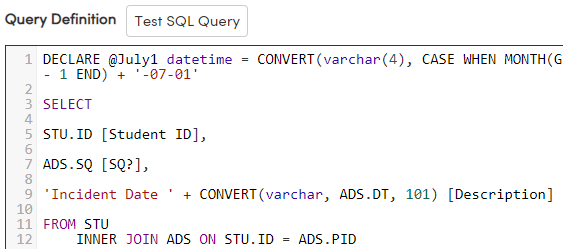 Deep Linking
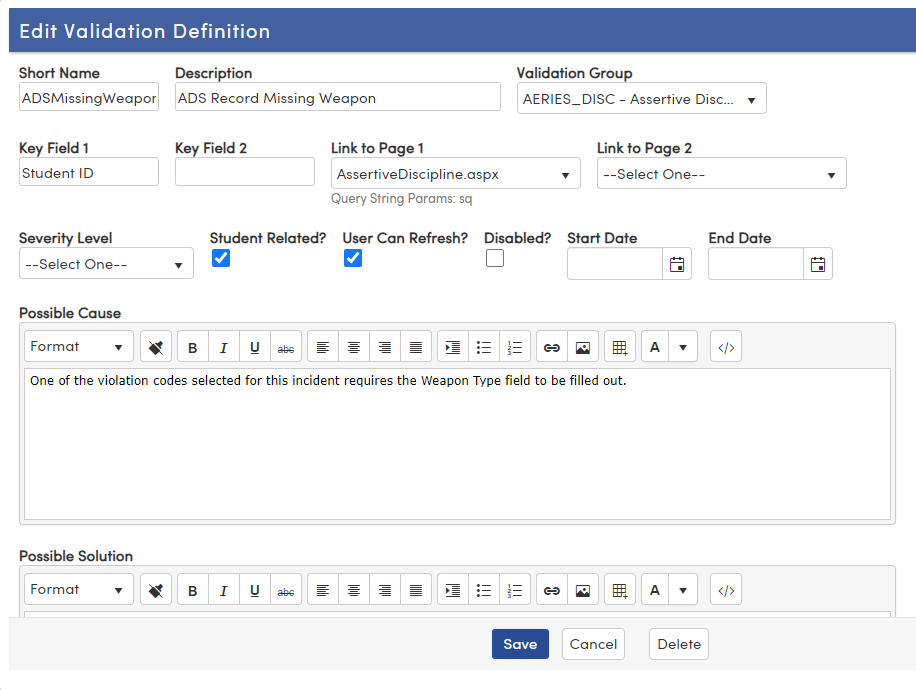 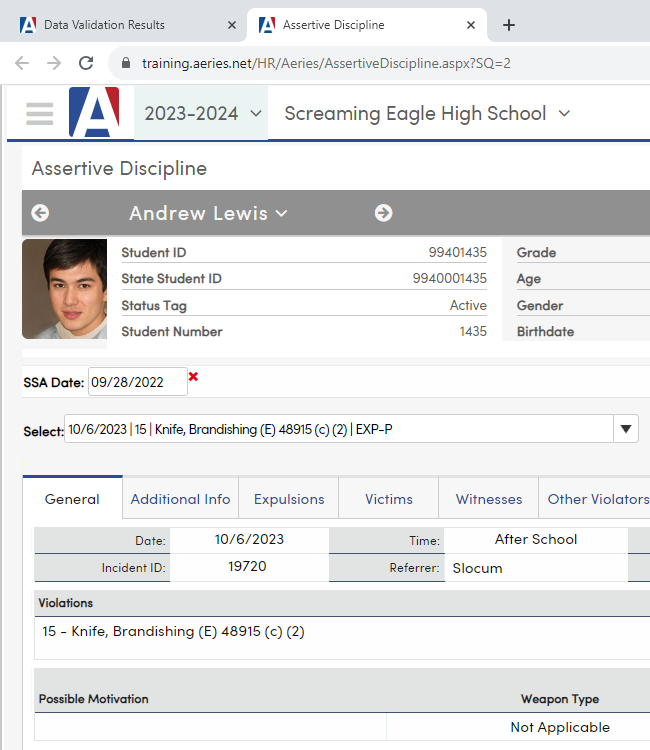 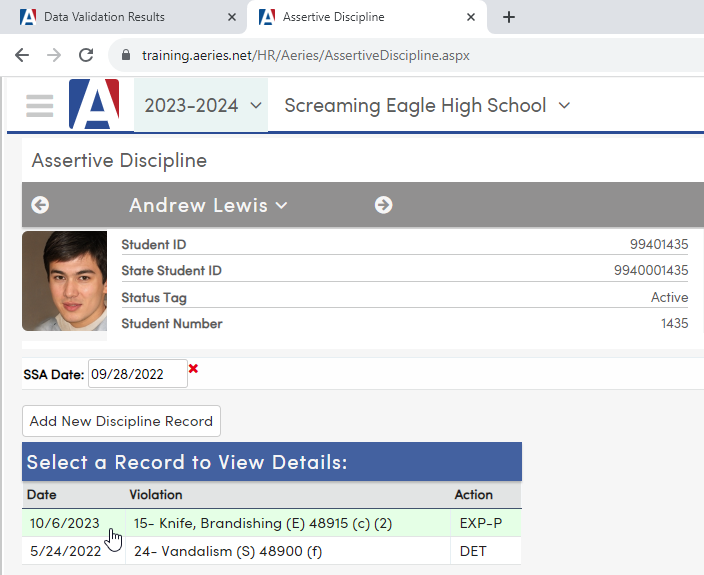 Without Deep Linking
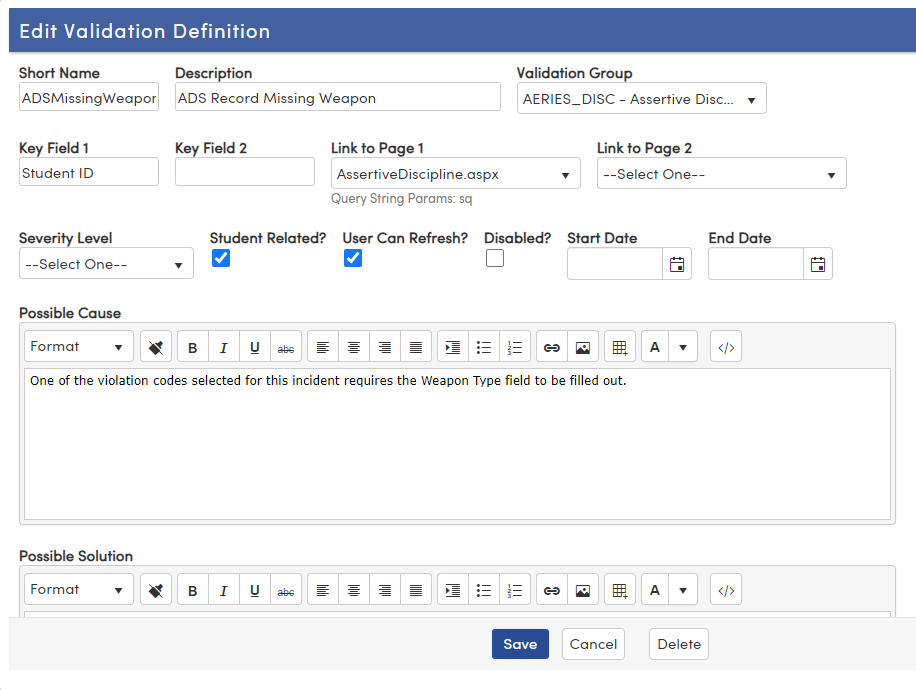 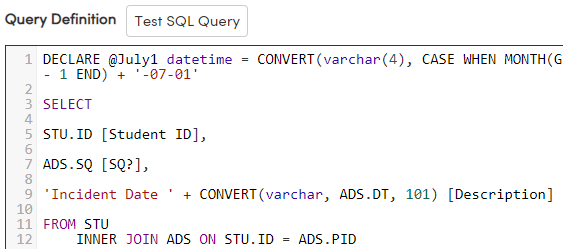 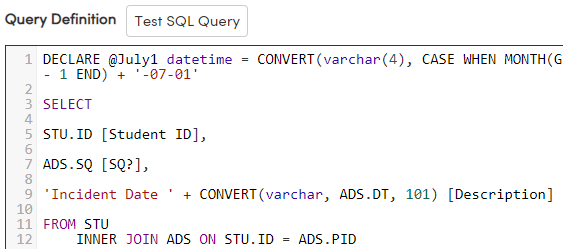 The staff member will have to select the record to correct.
Deep Linking
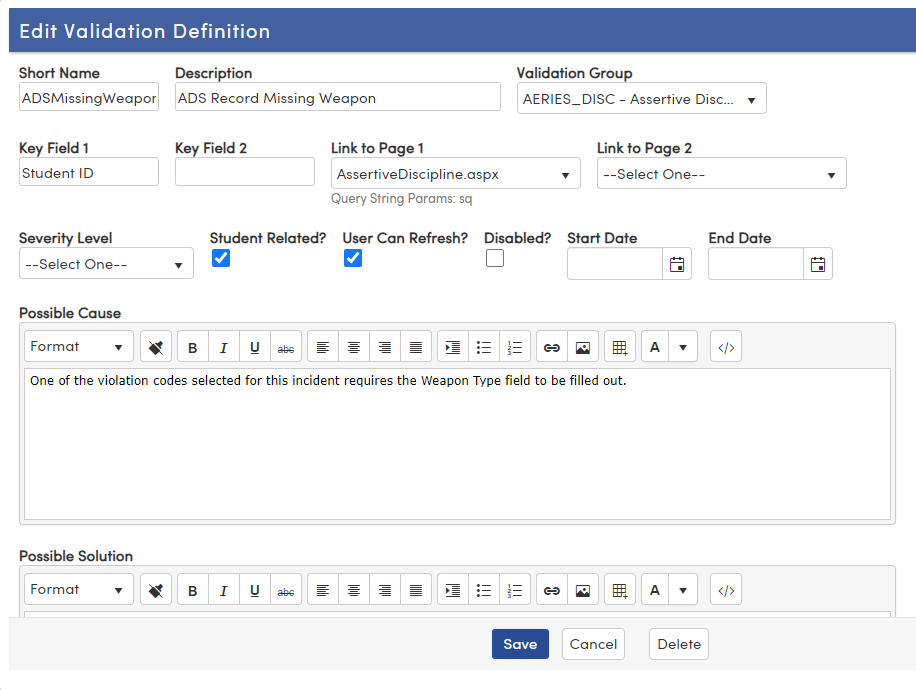 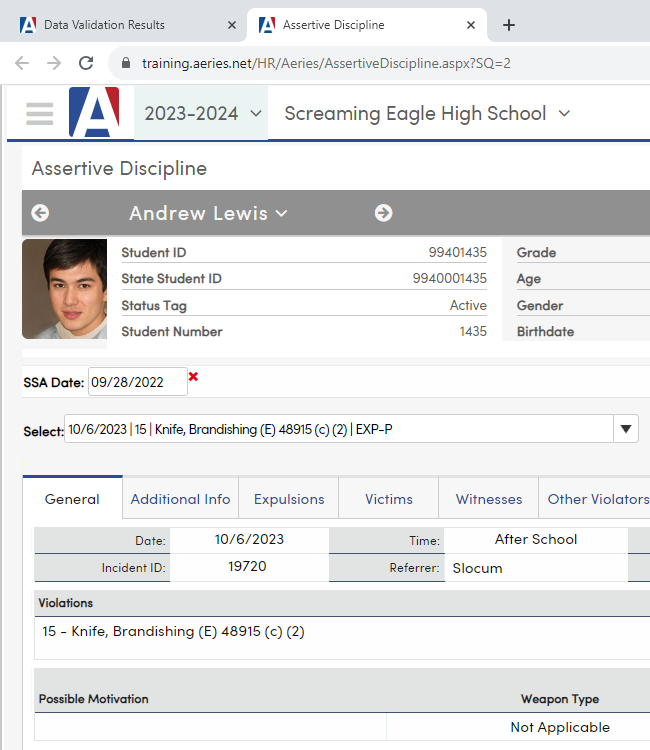 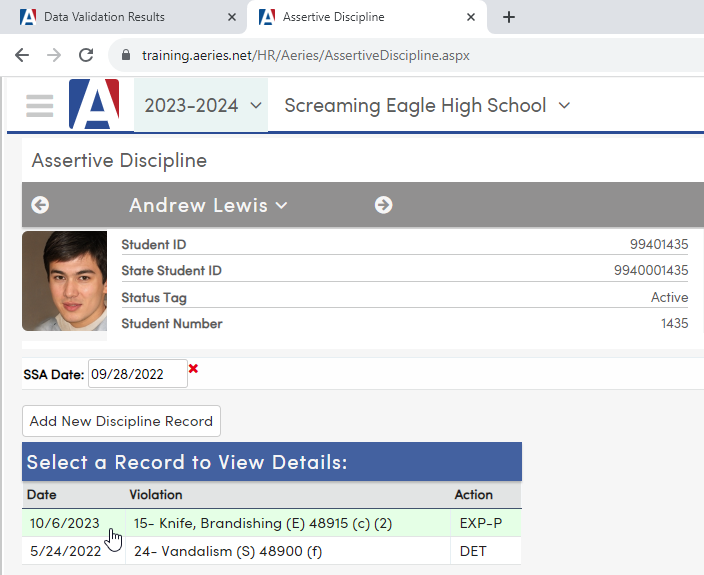 With Deep Linking
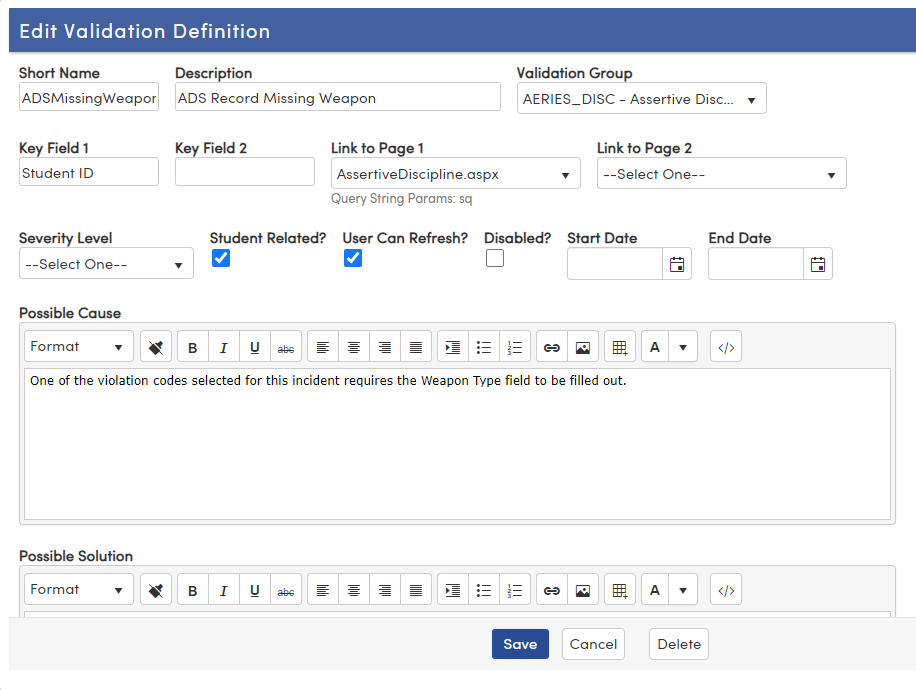 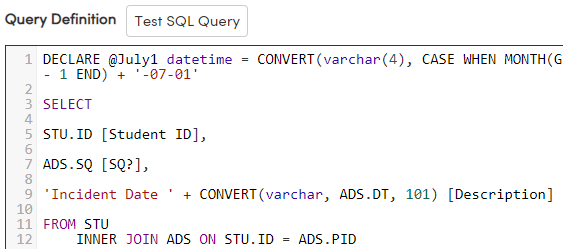 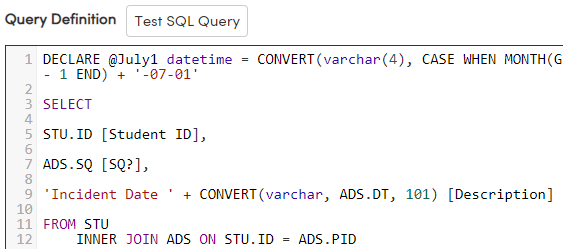 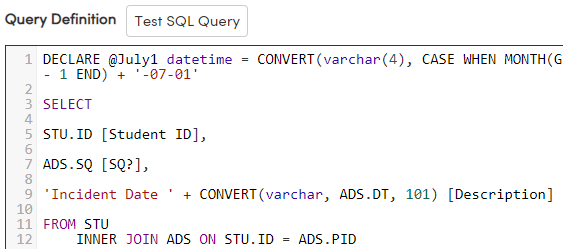 The record needing correction is automatically selected
Combine Similar Errors
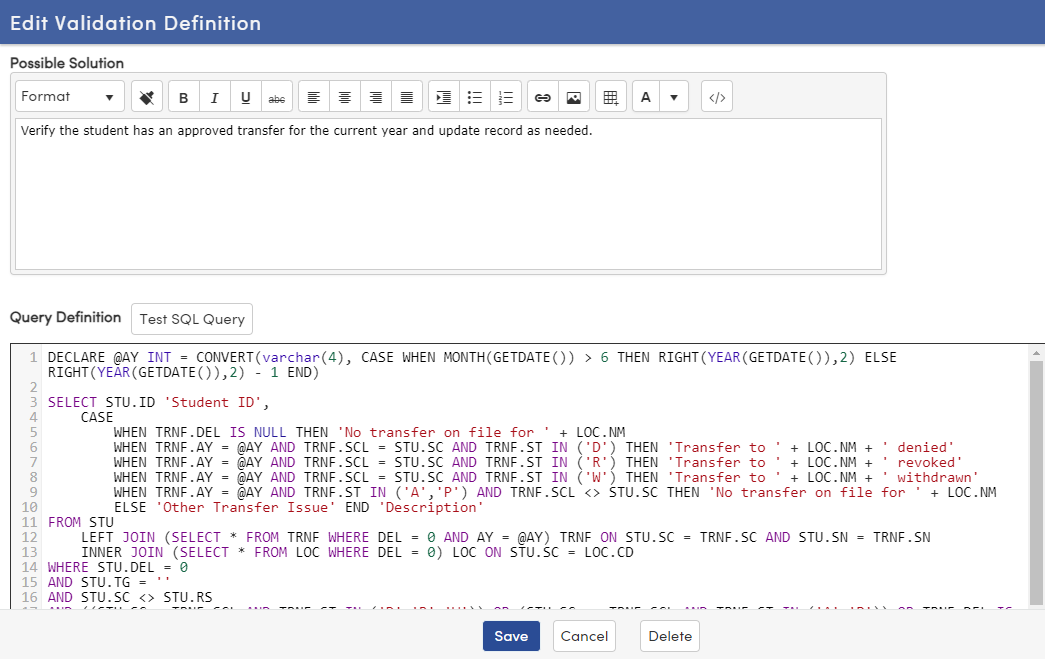 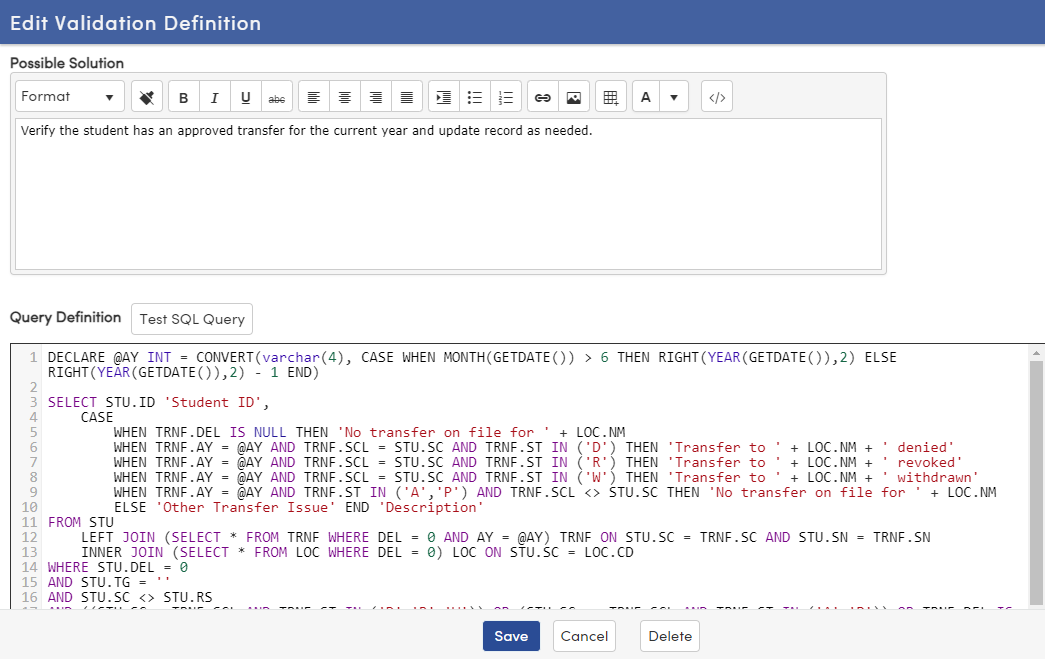 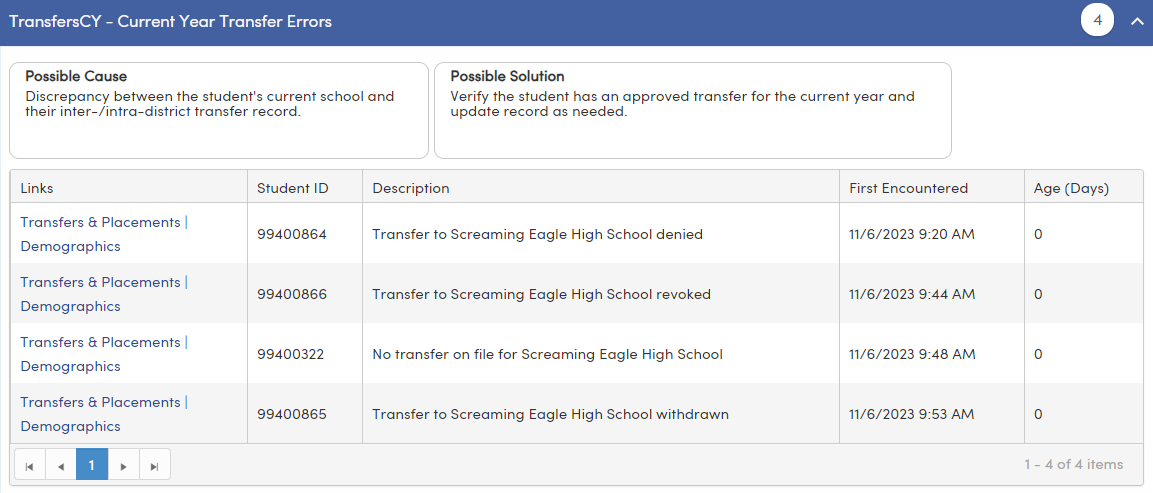 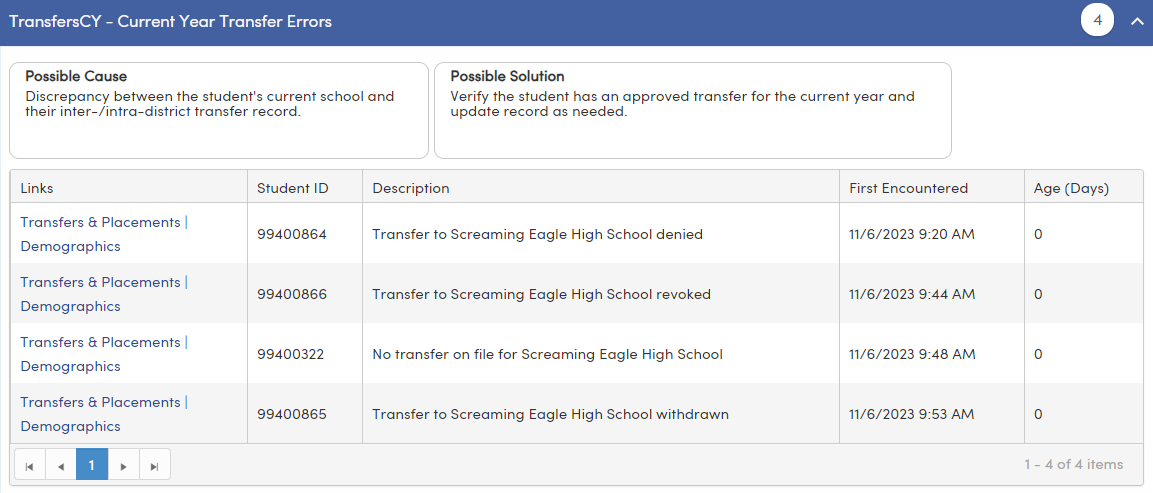 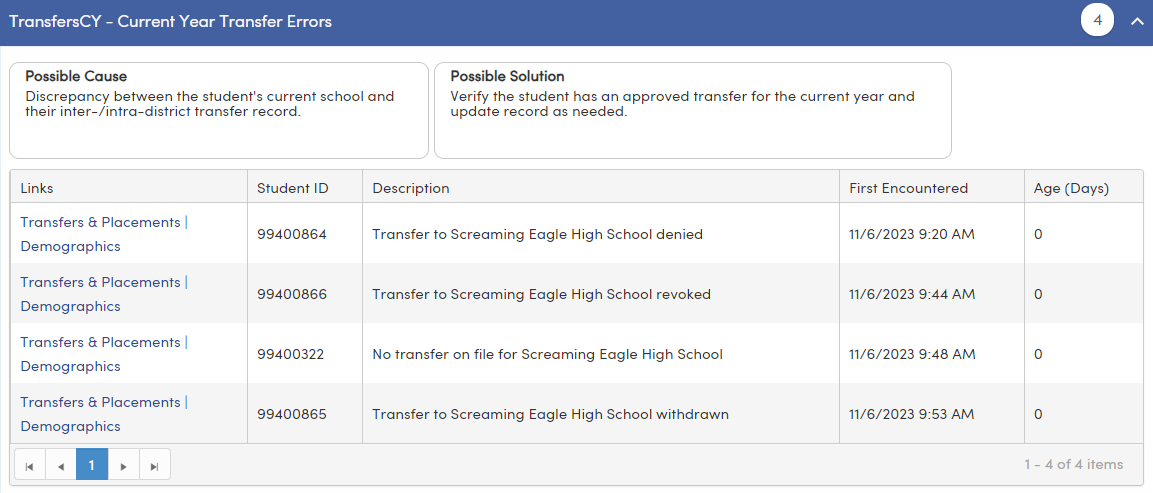 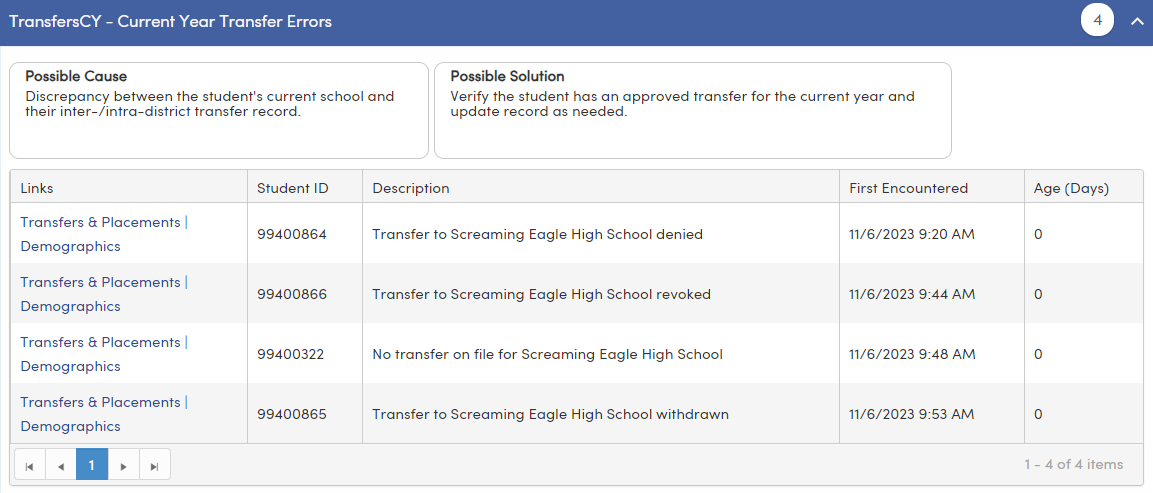 Use a CASE statement or a UNION to combine similar errors into one definition. List the specific error in the Description field.
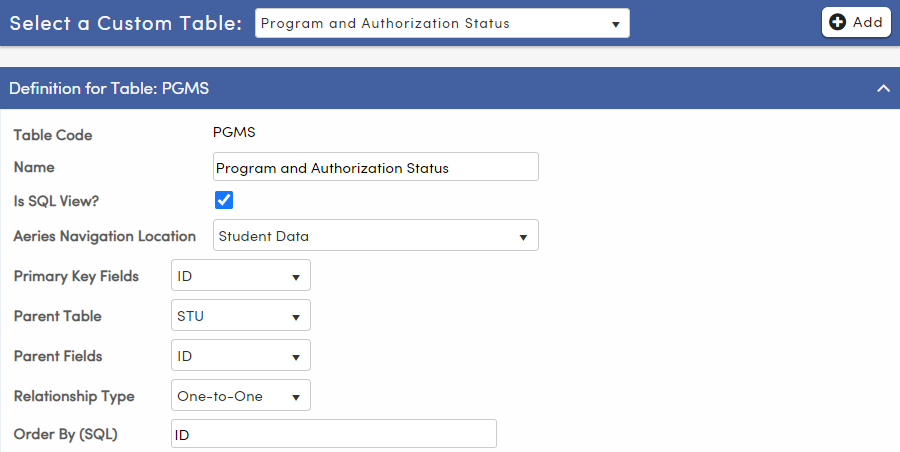 Use Custom Tables
Data Validation Definitions can be created using custom tables and views
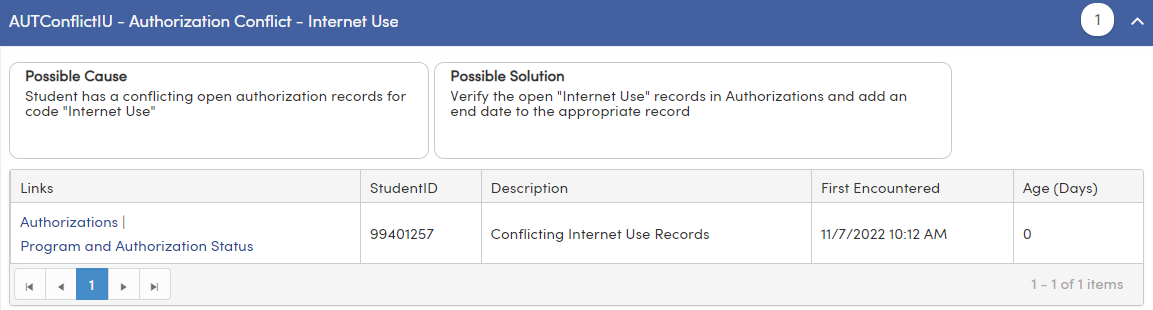 Use Custom Tables
Any table in the database can be used in your definition – even if that table is not defined in Aeries
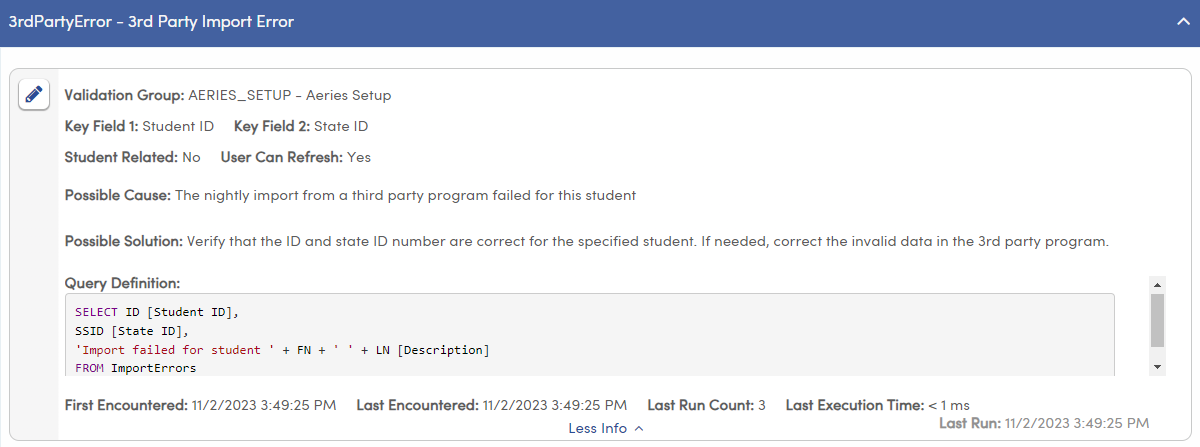 Use Custom Tables
Any table in the database can be used in your definition – even if that table is not defined in Aeries
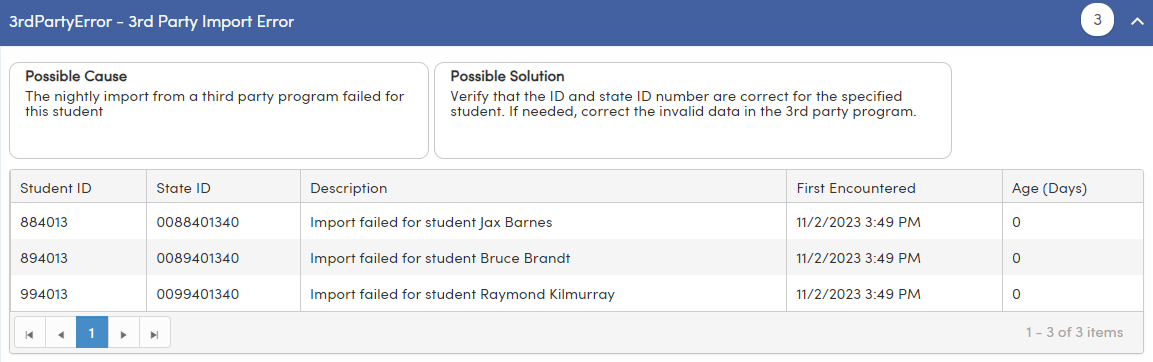 The key fields in this example are not linked to a student record as this custom table contains errors for unmatched students from a 3rd party program
Make them Dynamic
Try to create Data Validation Definitions that do not require updating.
Use variables instead of static dates if possible
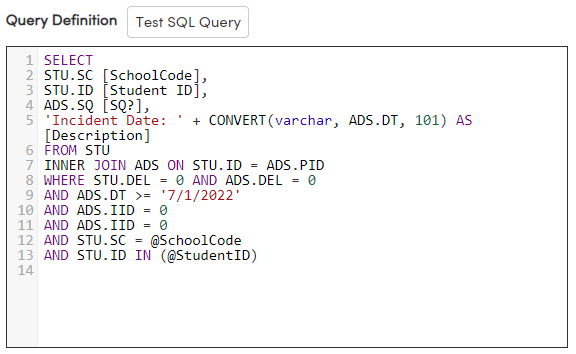 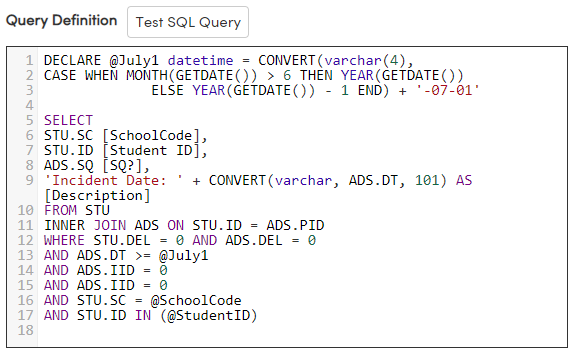 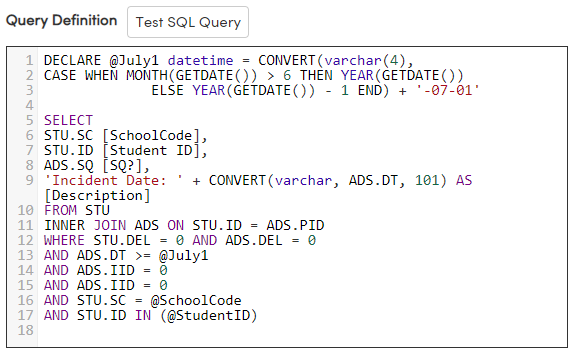 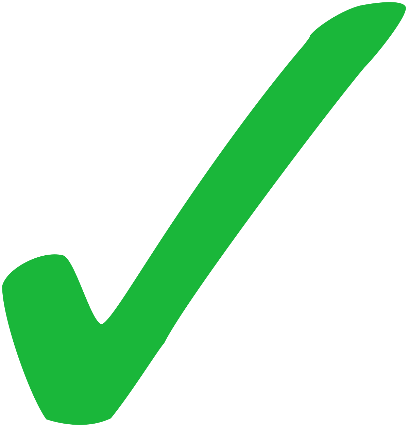 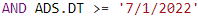 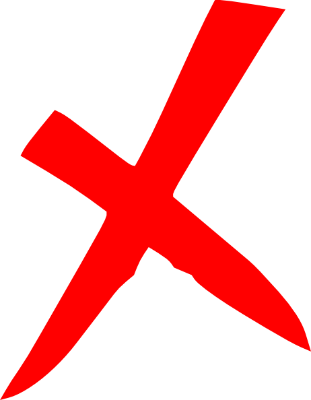 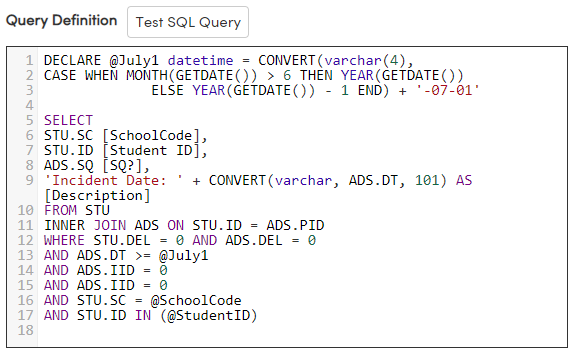 Make them Dynamic
Try to create Data Validation Definitions that do not require updating.
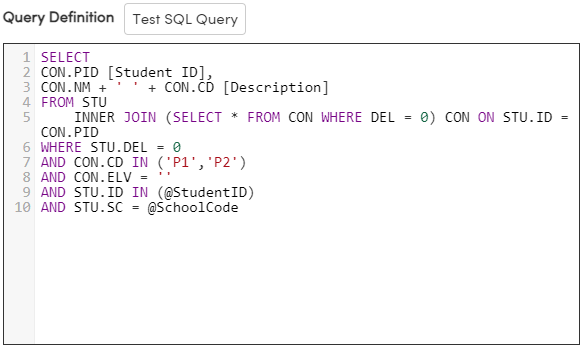 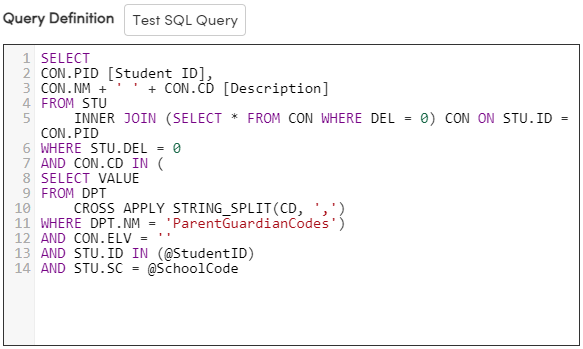 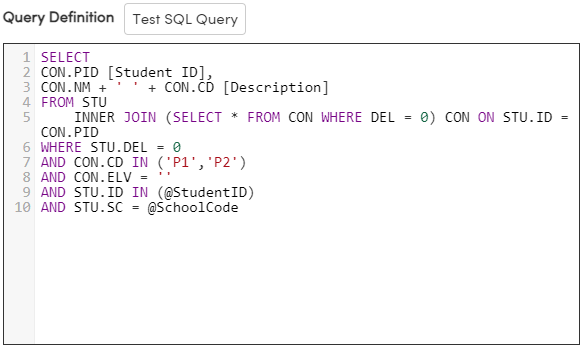 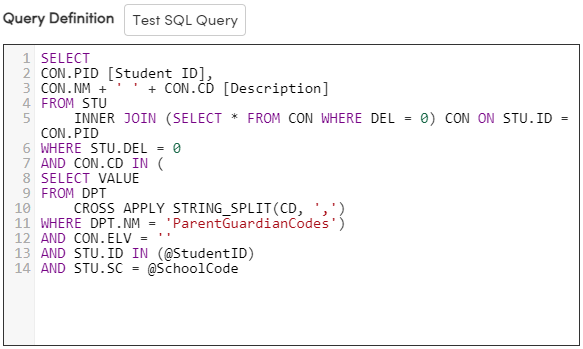 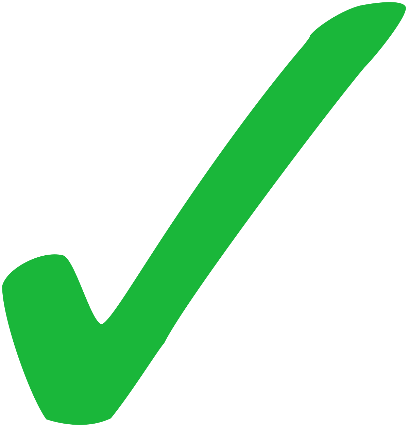 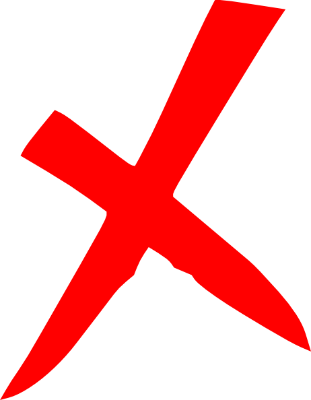 If the codes identifying Parent/Guardian in Contacts (CON.CD) change, this definition will need to be updated
This definition grabs the Parent/Guardian code values defined in DPT, so it does not require updating
Target Specific Staff Members
If a column called “TargetedStaffID” is in the SQL output, it will limit "My Results" to an individual, rather than anyone in the Responsible Users/Groups.
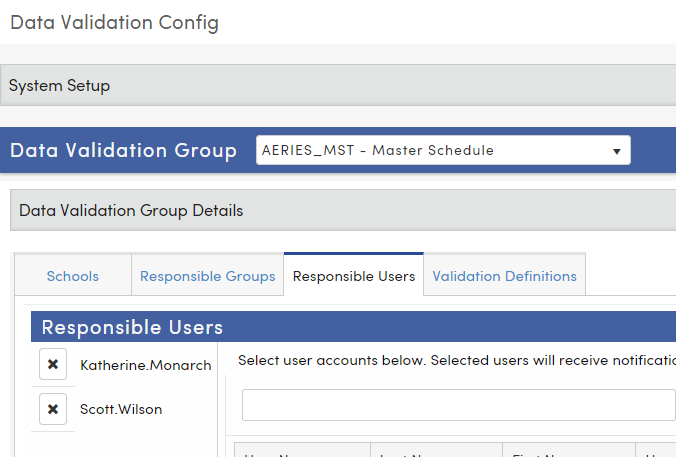 Katherine.Monarch and Scott.Wilson are both listed as responsible users for the AERIES_MST – Master Schedule validation group
Target Specific Staff Members
AERIES_MST – Master Schedule is the assigned validation group for ACP Pending – Academic Plan Entries Pending Approval
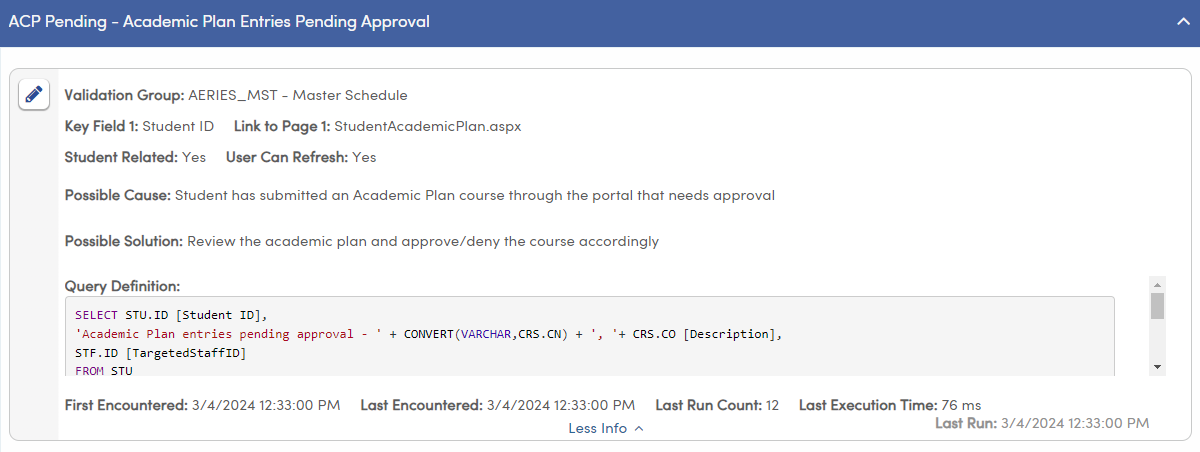 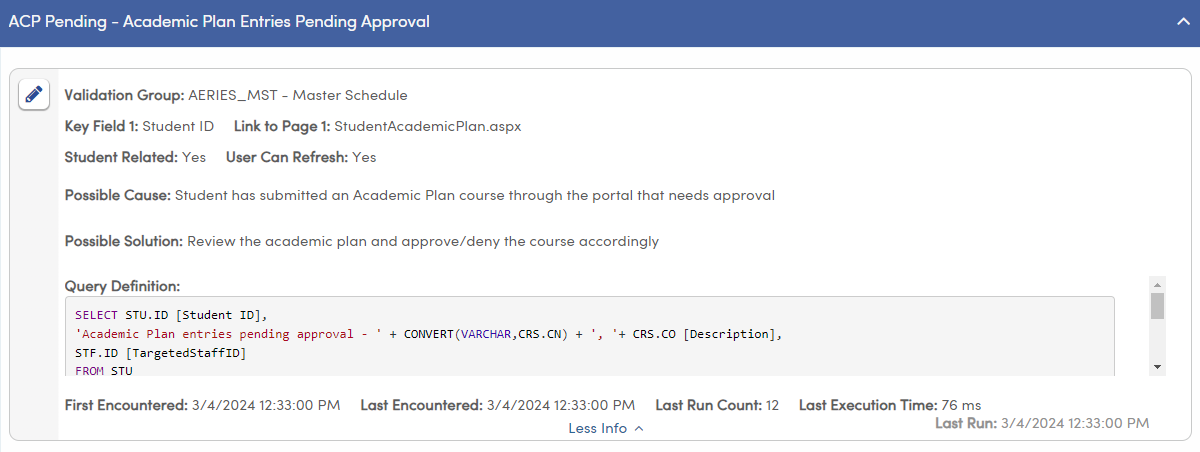 The SQL output has a column called [TargetedStaffID]
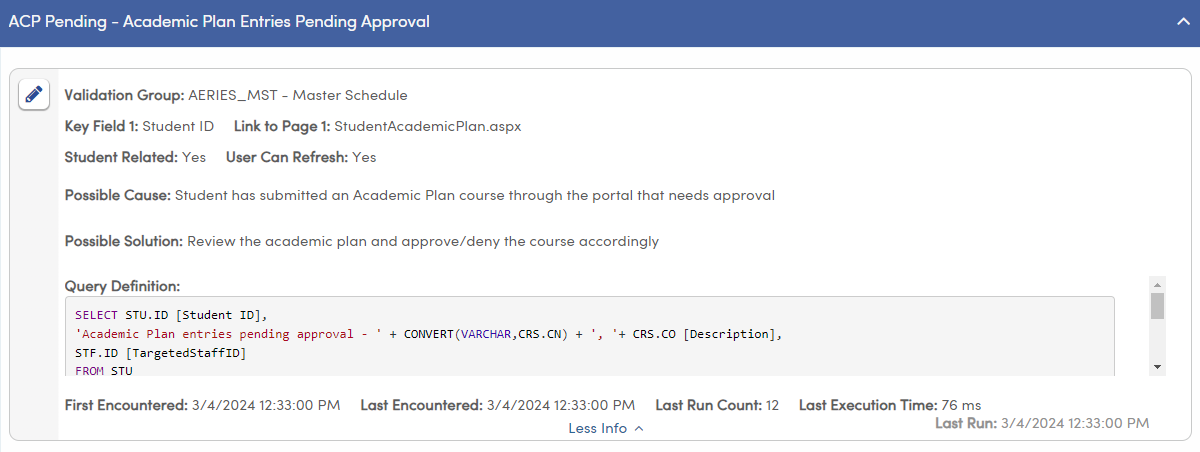 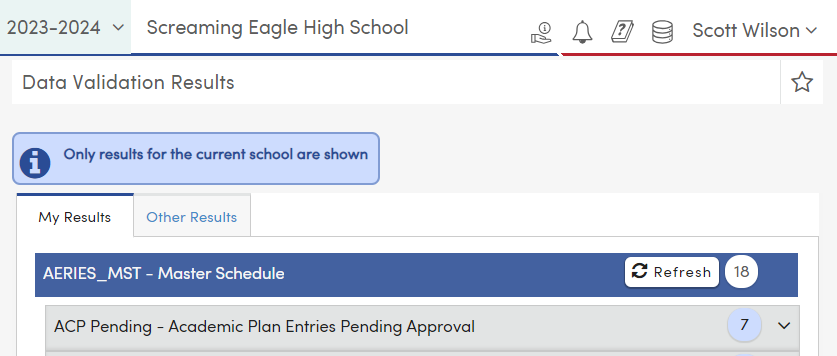 Target Specific Staff Members
Both users see results for “ACP Pending” at Screaming Eagle High School, but their totals are different
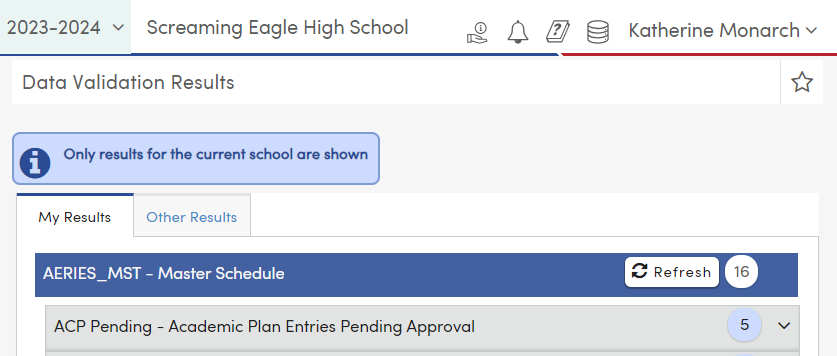 Convert Existing Queries/Reports
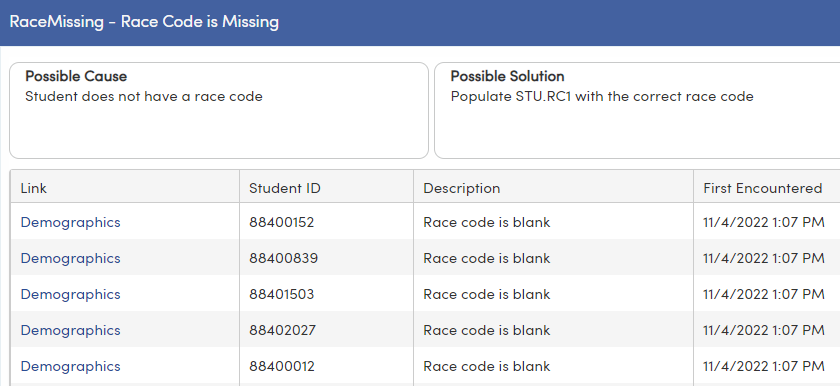 Converting your reports and queries into data validation definitions saves you from having to repeatedly run the report or query. The appropriate staff member will even be notified when an error occurs
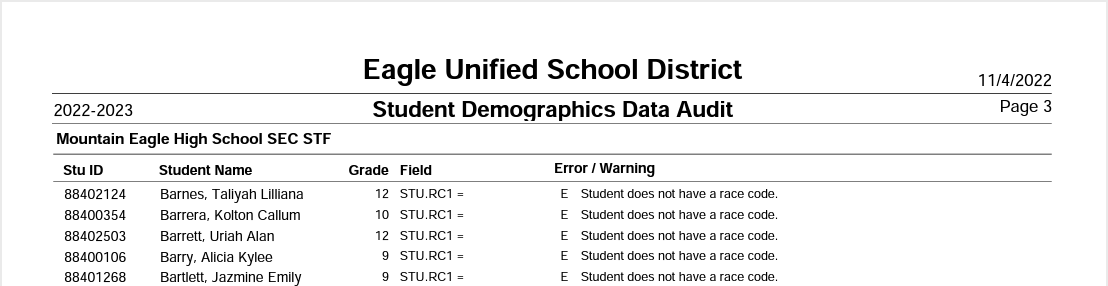 Data Validation Definition Examples
Student-Related, School Scope
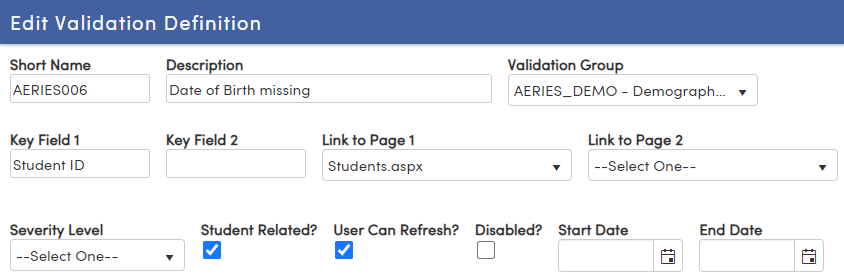 Validation Group is School-Scoped
Student ID is a Key Field
“Student Related?” is checked
Column named “Student ID”
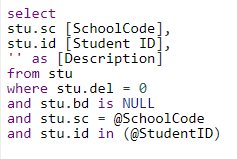 Column named “Description”
Student ID parameter in the WHERE clause
School Code parameter in the WHERE clause
Student-Related, School Scope
With deep link
Validation Group is School-Scoped
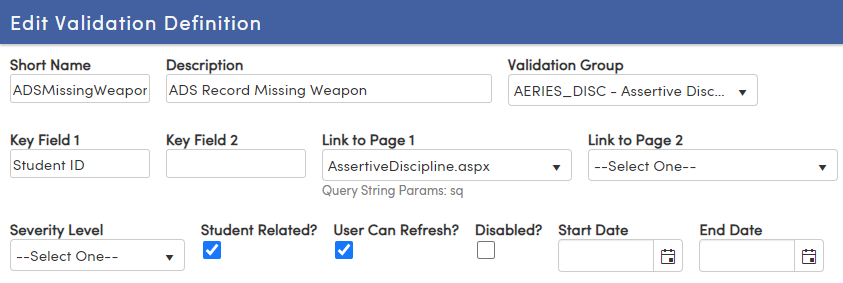 Student ID is a Key Field
Link to Page 1 Supports Deep Linking
“Student Related?” is checked
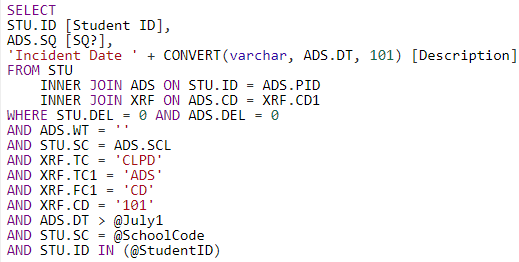 Column named “Student ID”
Column named “Description”
Deep Link used for ADS.SQ
Student ID parameter in the WHERE clause
School Code parameter in the WHERE clause
Not Student-Related, School Scope
With deep link
Validation Group is School-Scoped
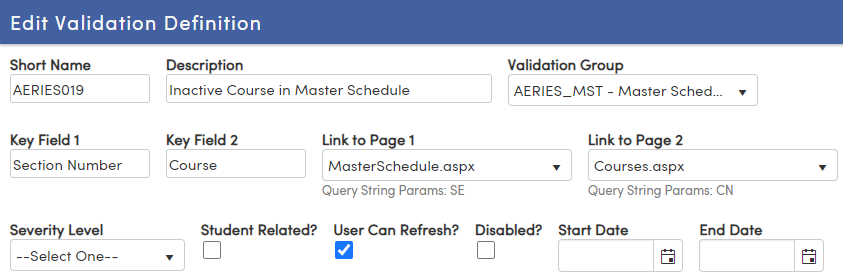 Key Field 1 Populated
Link to Page 1& 2 Supports Deep Linking
Key Field 2 Populated (Optional)
“Student Related?” is unchecked
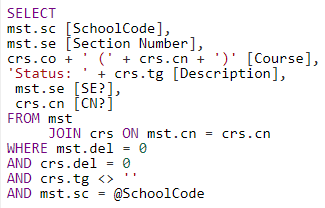 Key Field 1 column
Key Field 2 column (only required when populated)
Column named “Description”
Deep Link used for MST.SE and CRS.CN
School Code ID parameter in the WHERE clause
Not Student-Related, District Scope
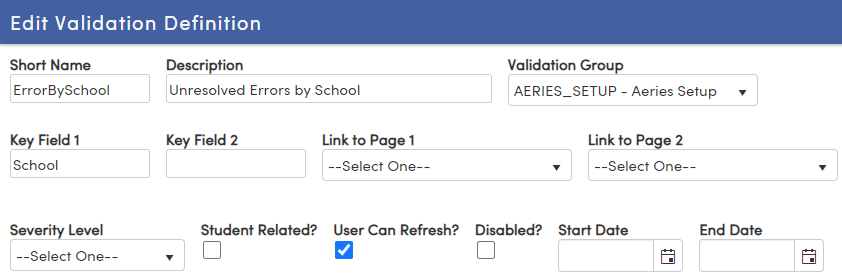 Validation Group is District-Scoped
Key Field 1 Populated
“Student Related?” is unchecked
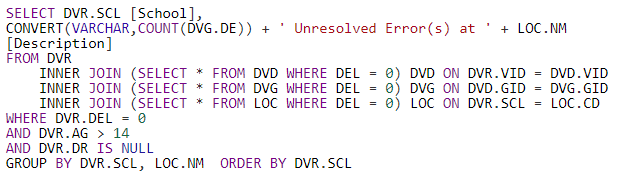 Key Field 1 column
Column named “Description”
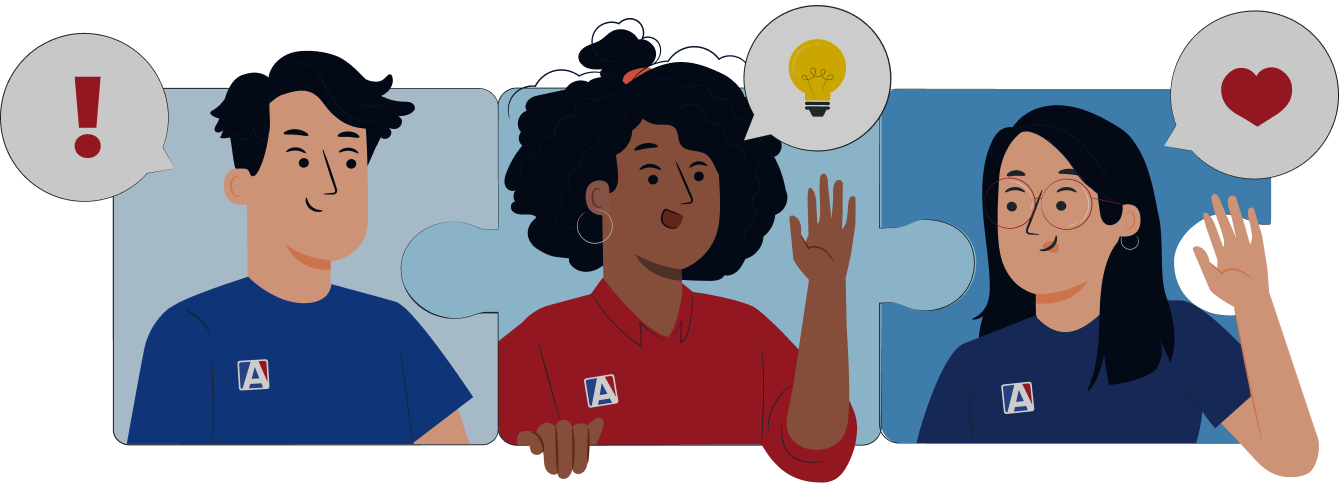 Recommended Sessions
Aeries Query
SQL Query
Data Validation
250 – Basics of Query
255 – Intermediate Query
265 – Multi-Table Queries
270 – Advanced Query
272 - Flex Queries
940 – SQL Query Basic 
950 - SQL Intermediate Query
1002 – SQL Query Advanced
973-1 Intro to Data Validation
THANK YOU!
Please take a moment to complete our session survey.

http://surveys.aeries.com/s3/AeriesCon-Session-Feedback-Survey-Spring-2024
Share your Feedback:
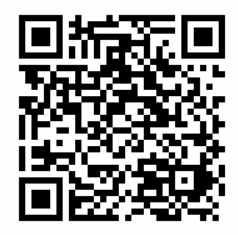